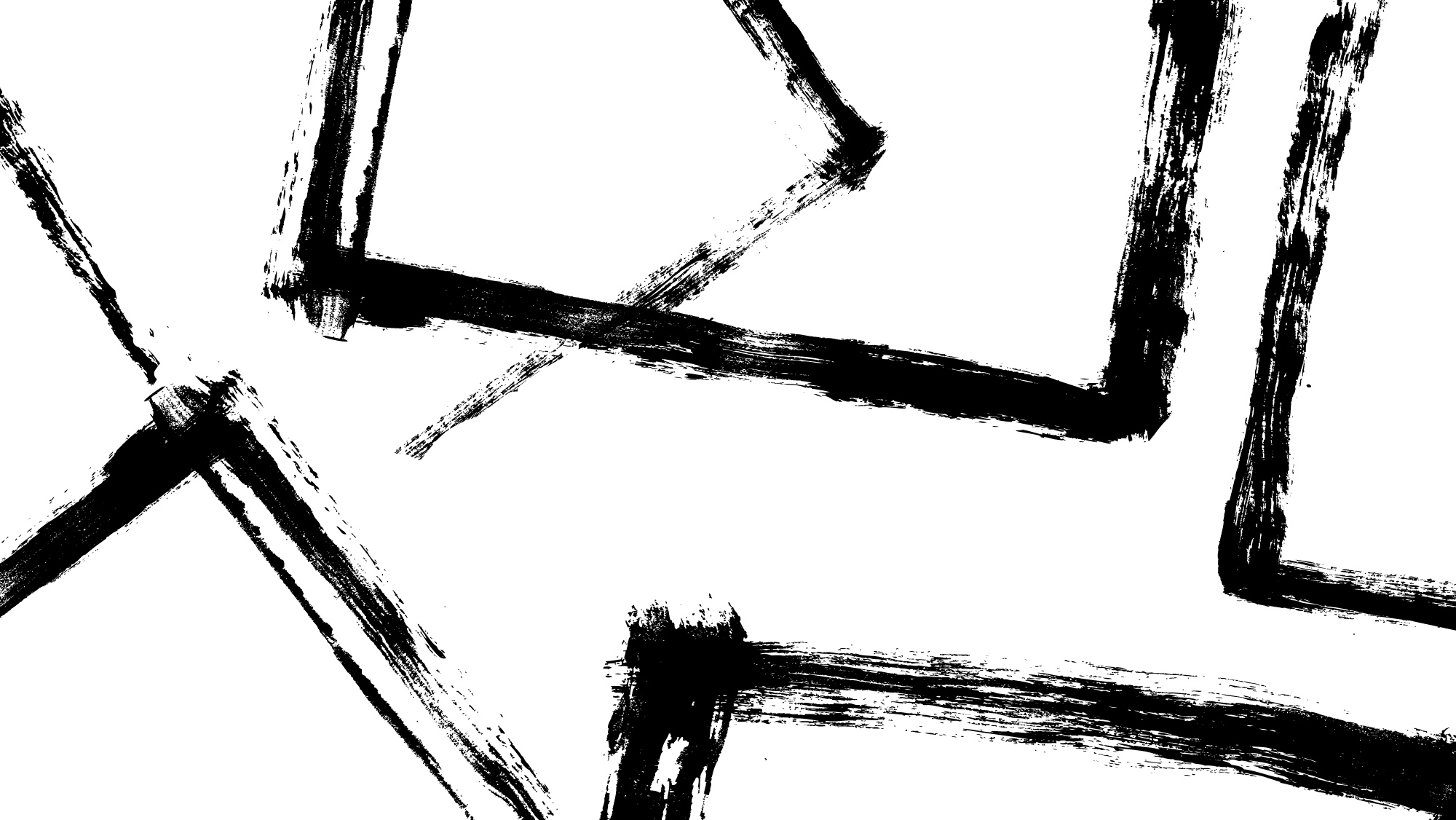 Semana 2:Sistemas de colonizaciónSiglos XV, XVI, XVII y XVIII
MARÍA FILOMENA GONZÁLEZ CANALDA
y
NATALIA GONZÁLEZ
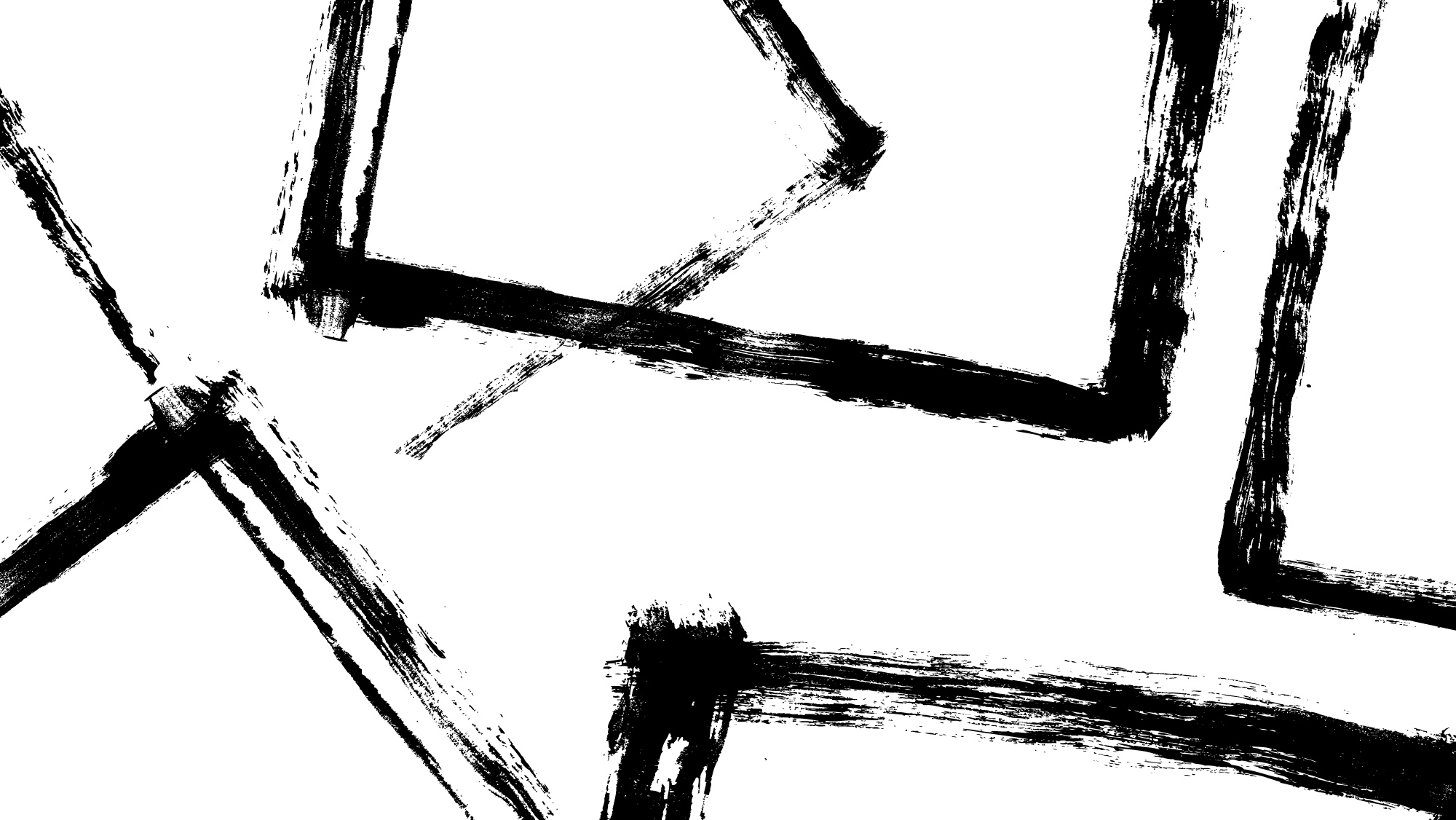 MODELOS DE EXPLOTACIÓN COLONIAL FINALES SIGLO XV Y SIGLO XVI
Factoría Colombina 1494-1498
Encomienda Ovandina 1502-1520
Período de transición 1520-1530
Producción de azúcar 1530-1605
FACTORÍA COLOMBINA: UBICACIÓN
Fortificación y otros establecimientos españoles iniciales (1493-1500)
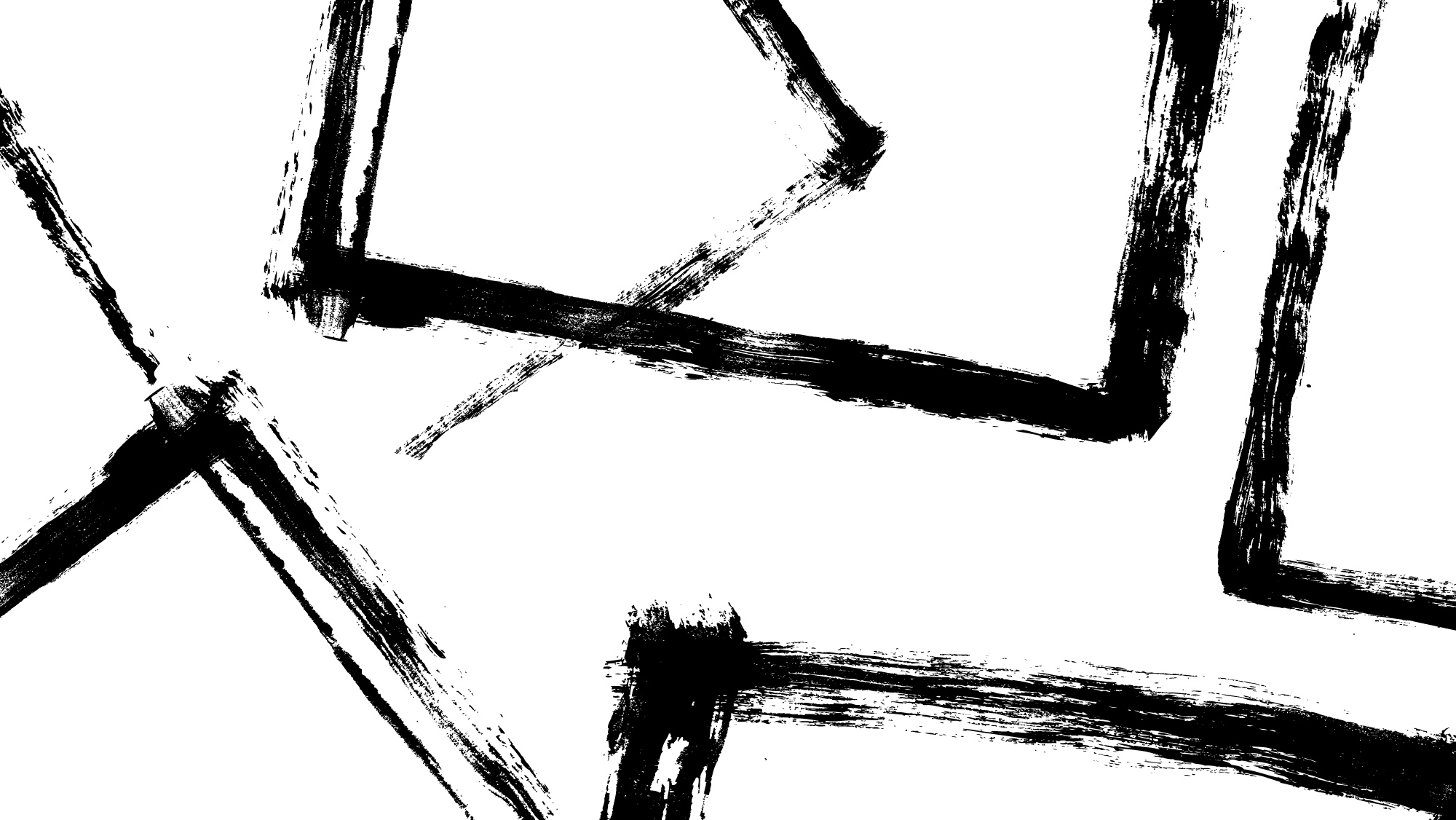 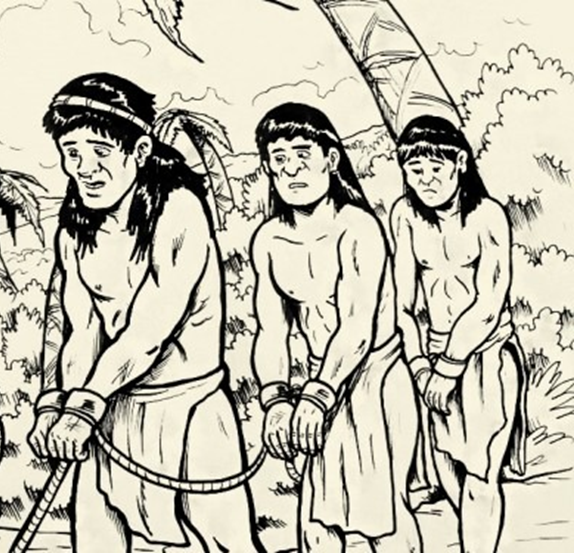 FACTORÍA COLOMBINA
Formas de trabajo:  
Españoles asalariados.
Aborígenes esclavizados.
Comunidades aborígenes 
sometidas a pago de tributo.
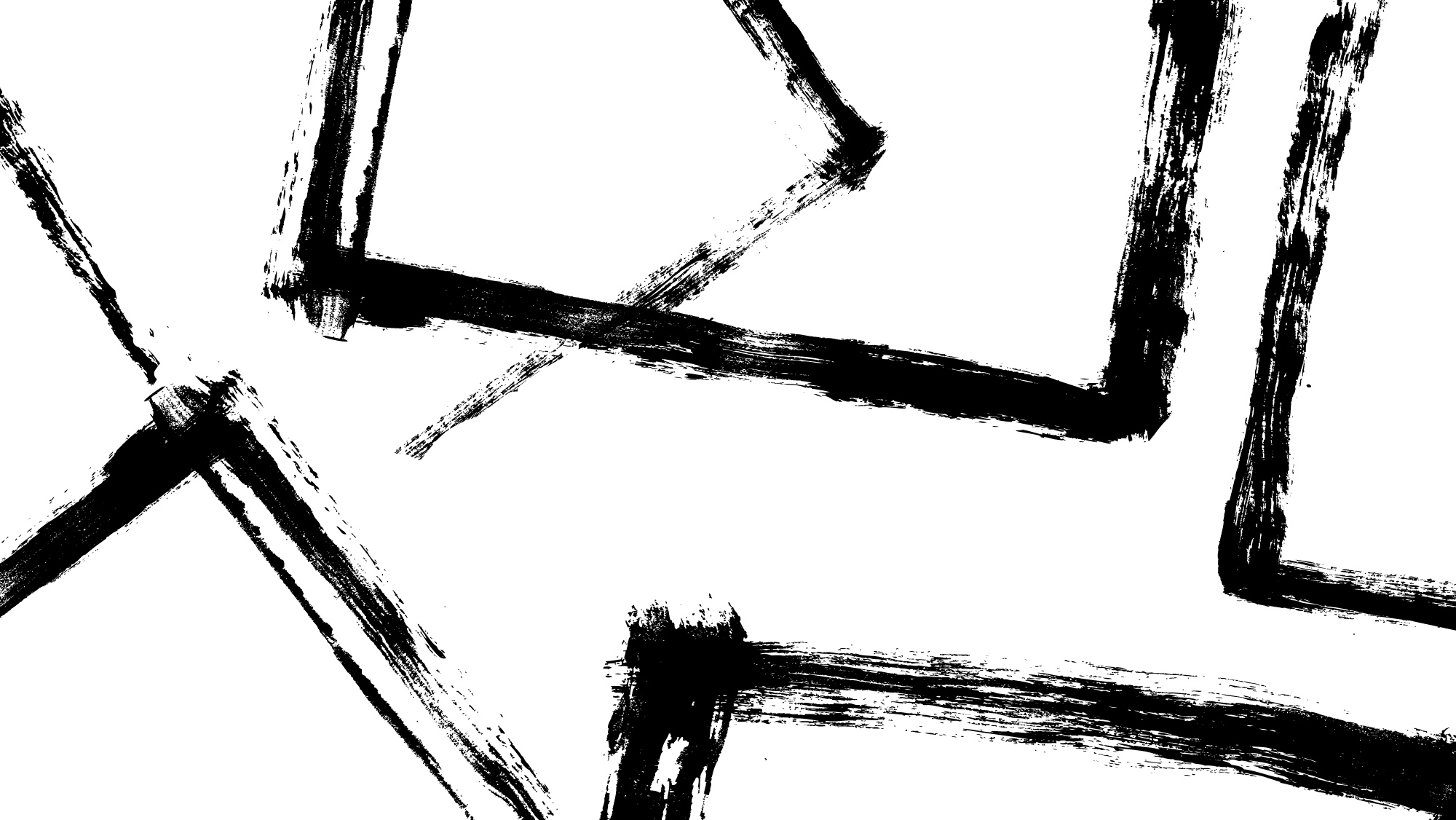 FACTORÍA COLOMBINA
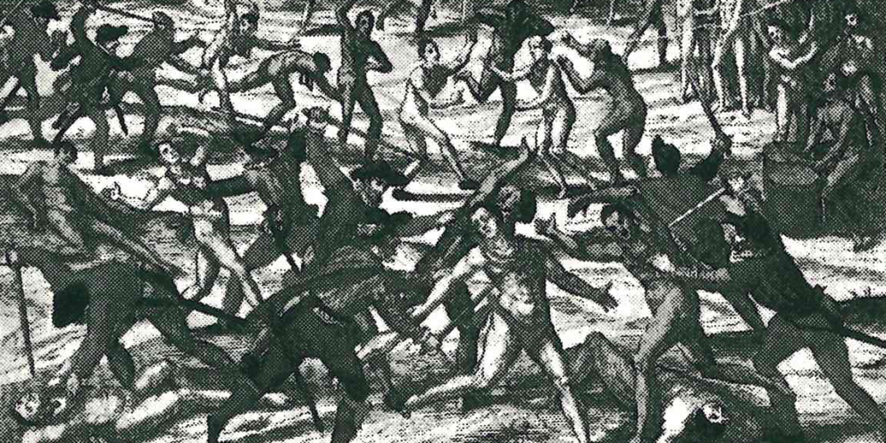 Formas de resistencia:
Rebeliones aborígenes 
    iniciales.
Se enfrentaban con las armas tradicionales: arco, flecha, macana, hachas.
Españoles con armas de fuego, perros entrenados y caballos.
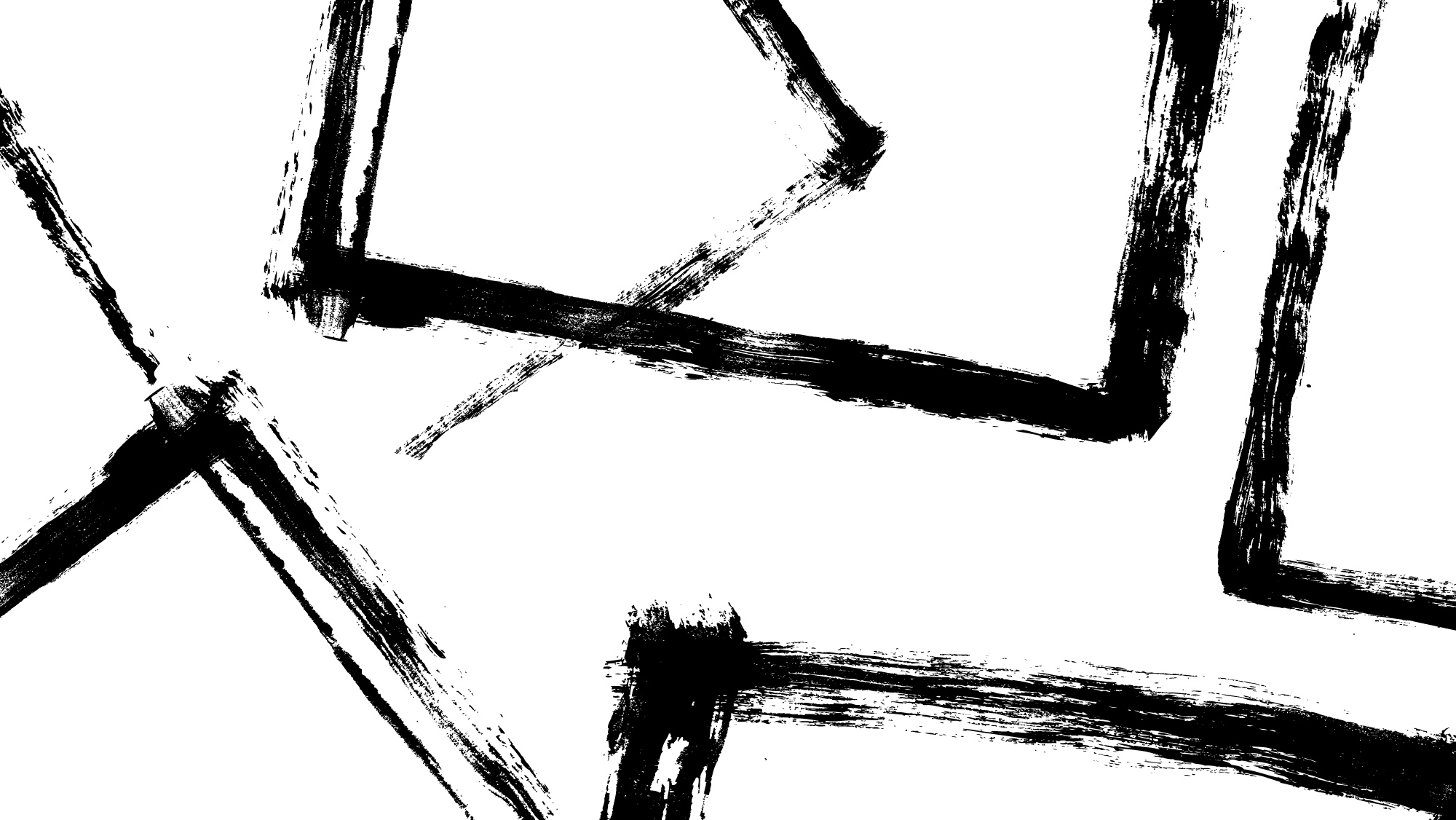 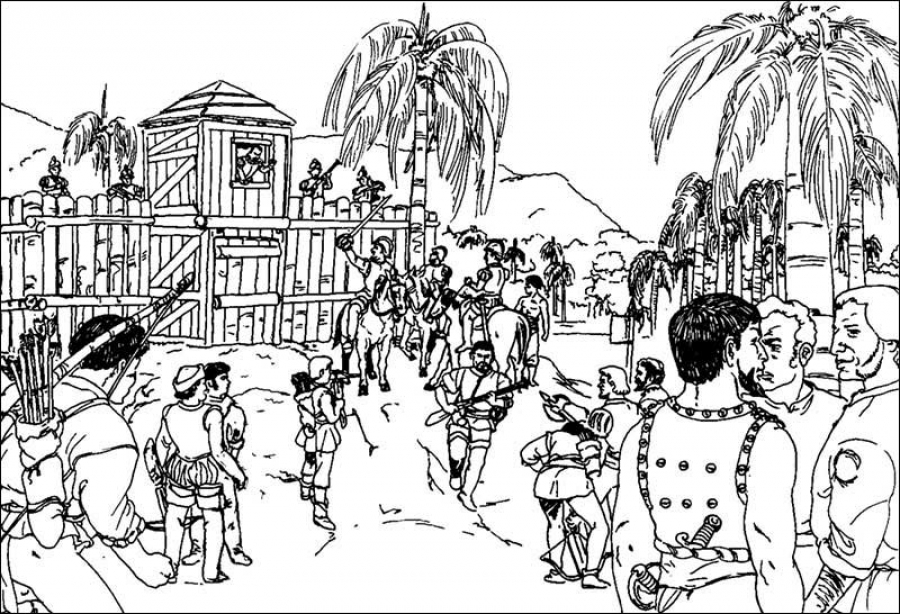 FACTORÍA COLOMBINA
Formas de resistencia:
Rebelión de Roldan
Españoles querían usufructo  privado de la mano de obra aborigen.
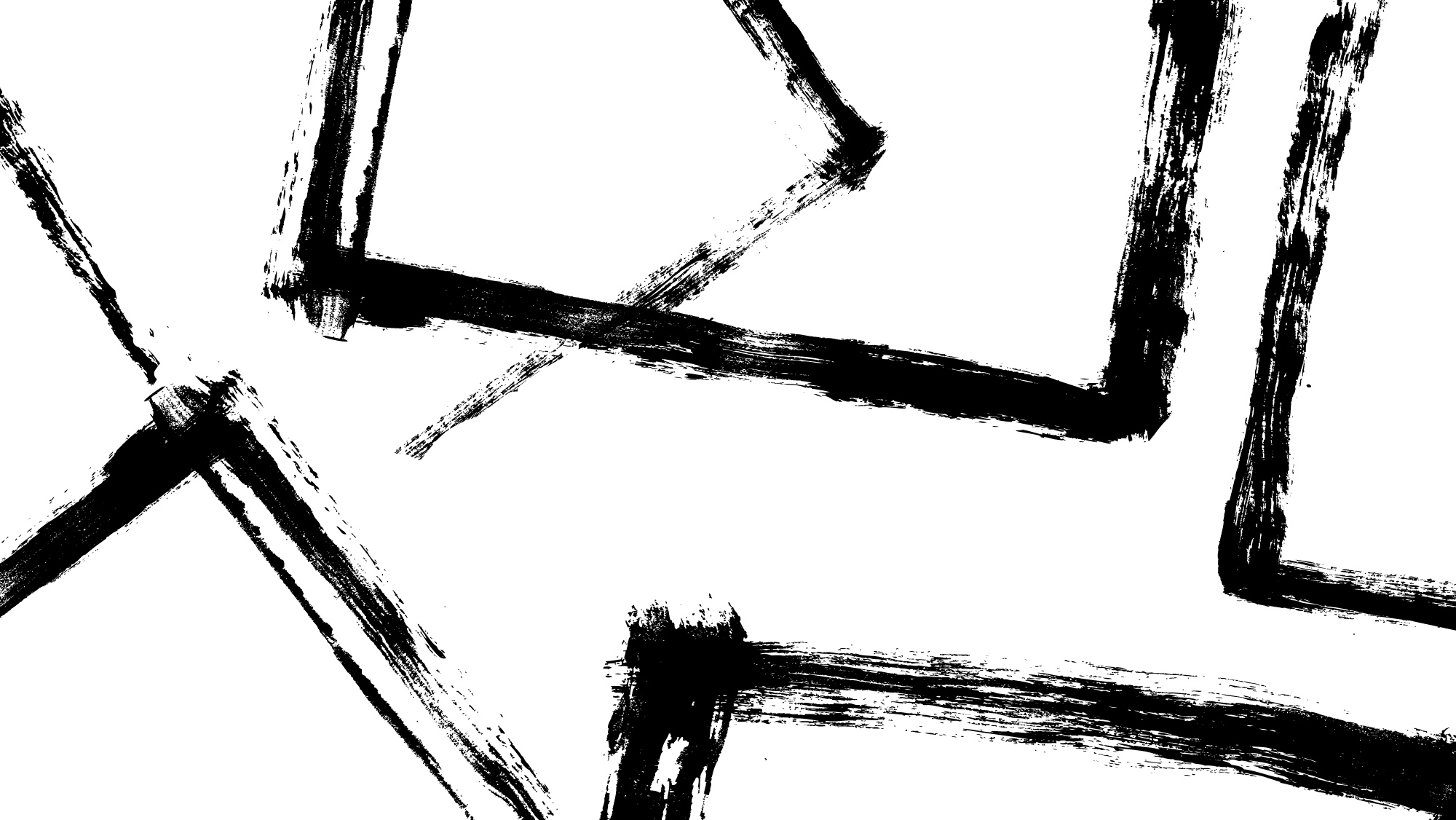 CAUSAS DEL FRACASO DE LA FACTORÍA COLOMBINA
Alzamientos aborígenes
Resistencia a pagar tributos
Rebelión de Roldan
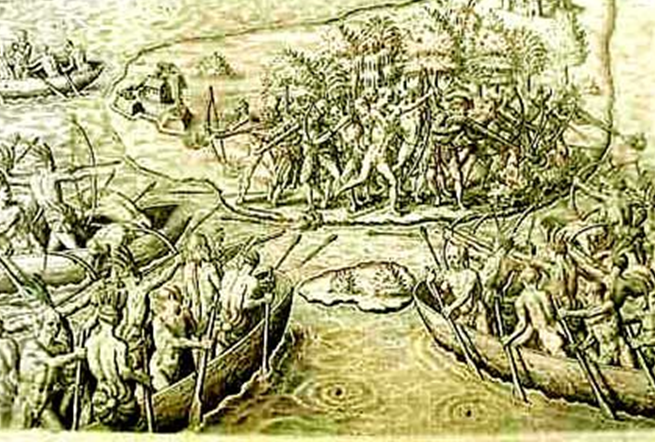 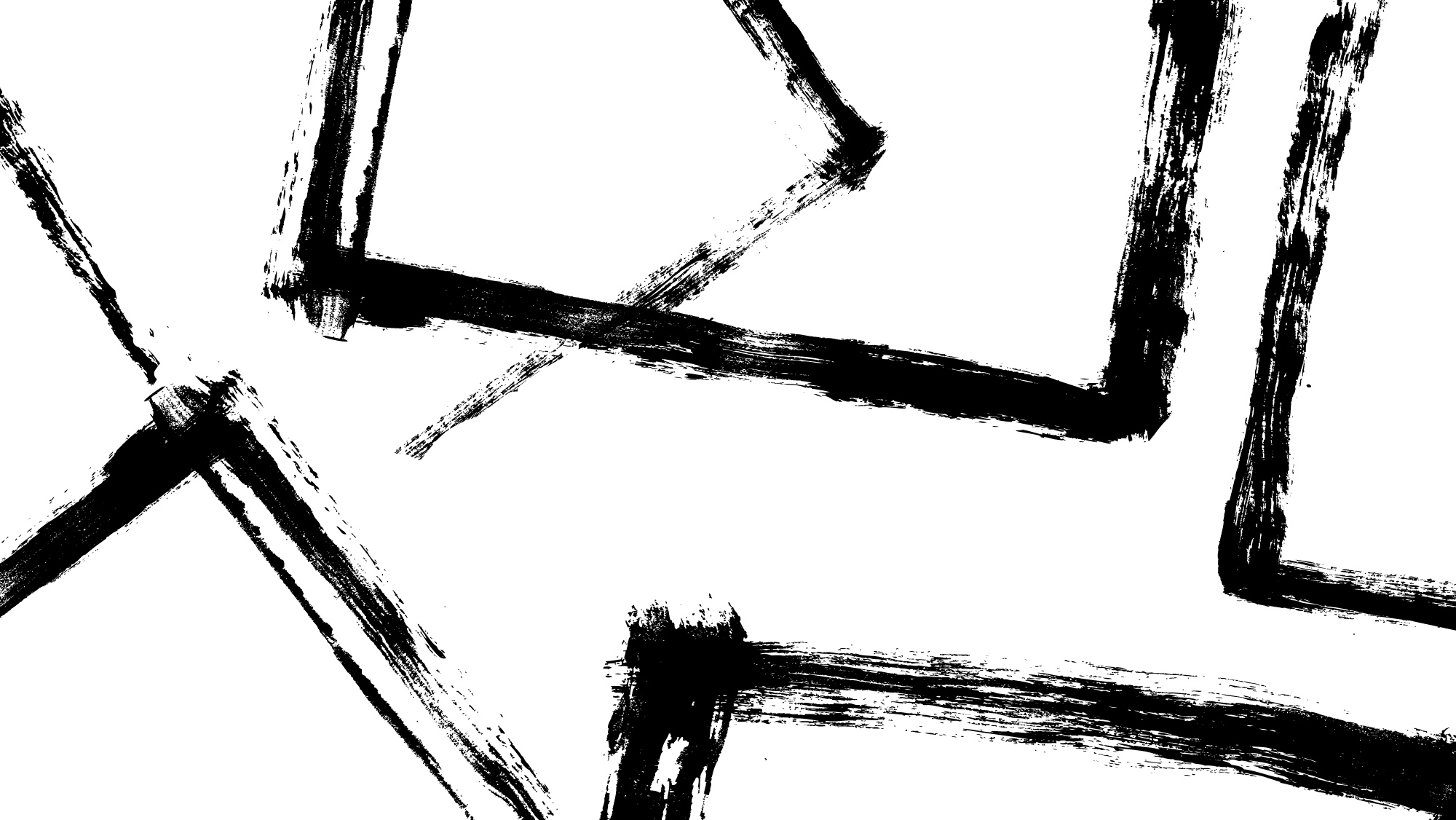 ENCOMIENDA OVANDINAUBICACIÓN ESPACIAL
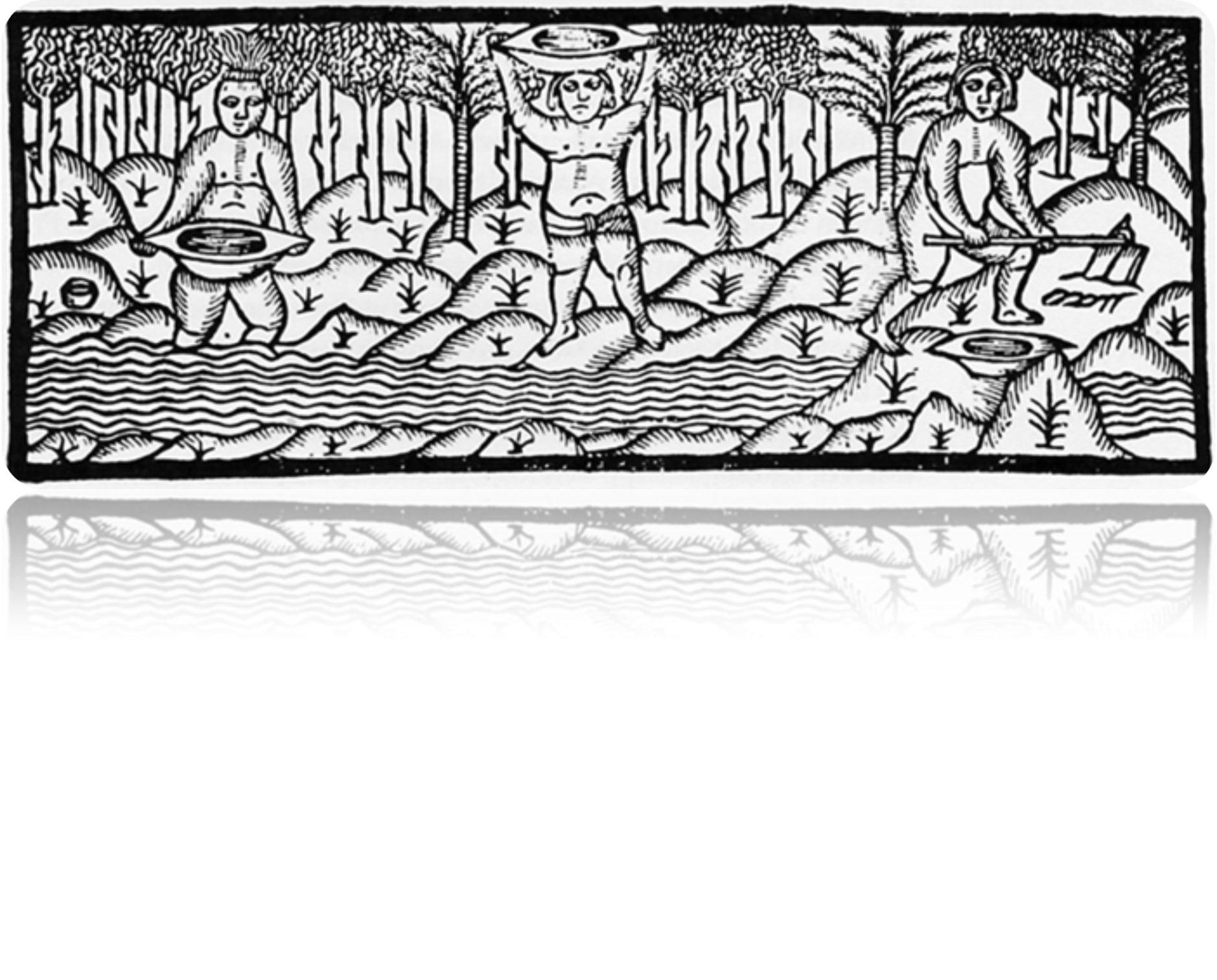 Formas de trabajo:  
Lavado de oro de aluvión
Agricultura 
Ganadería
ENCOMIENDA OVANDINA
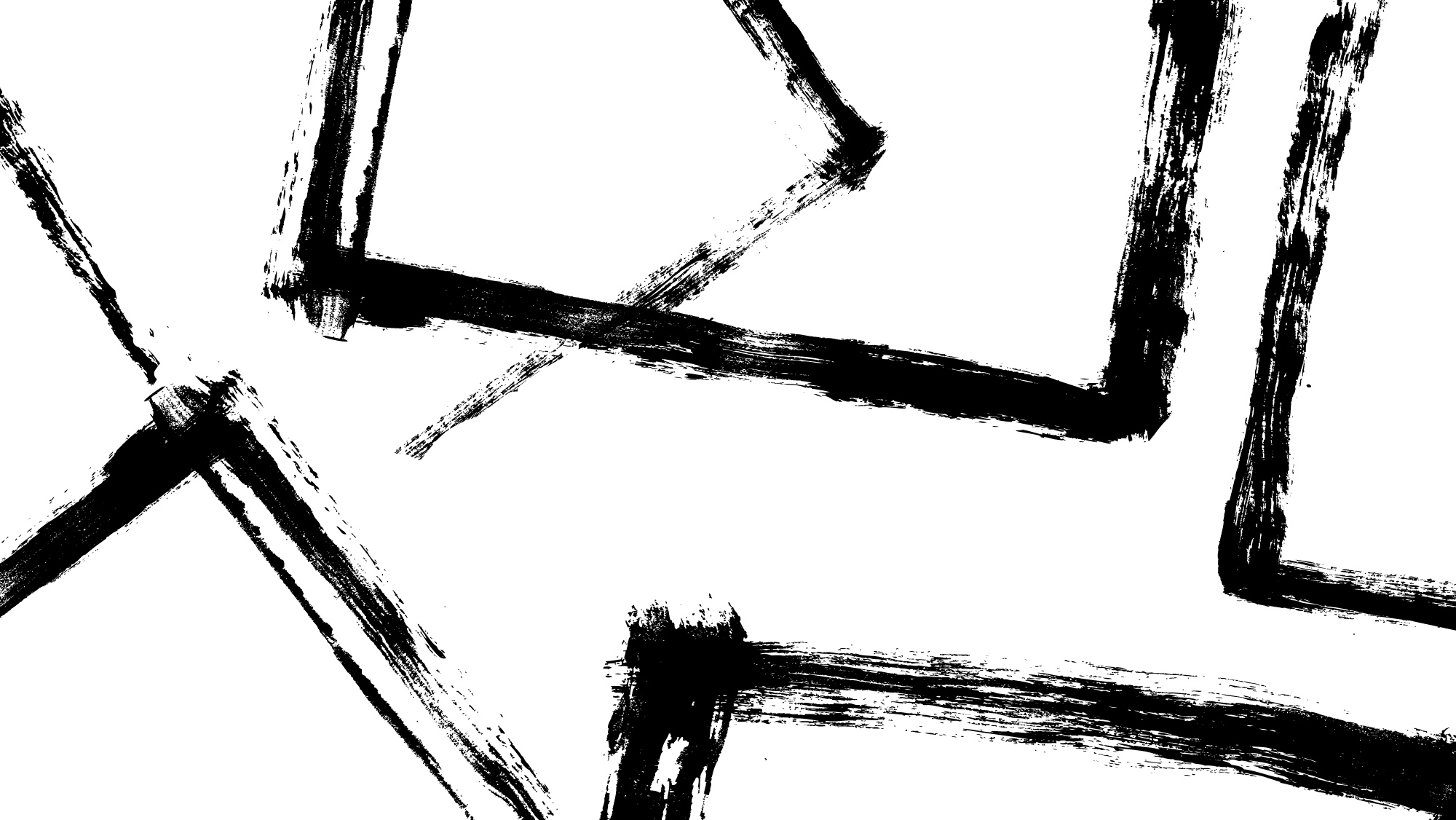 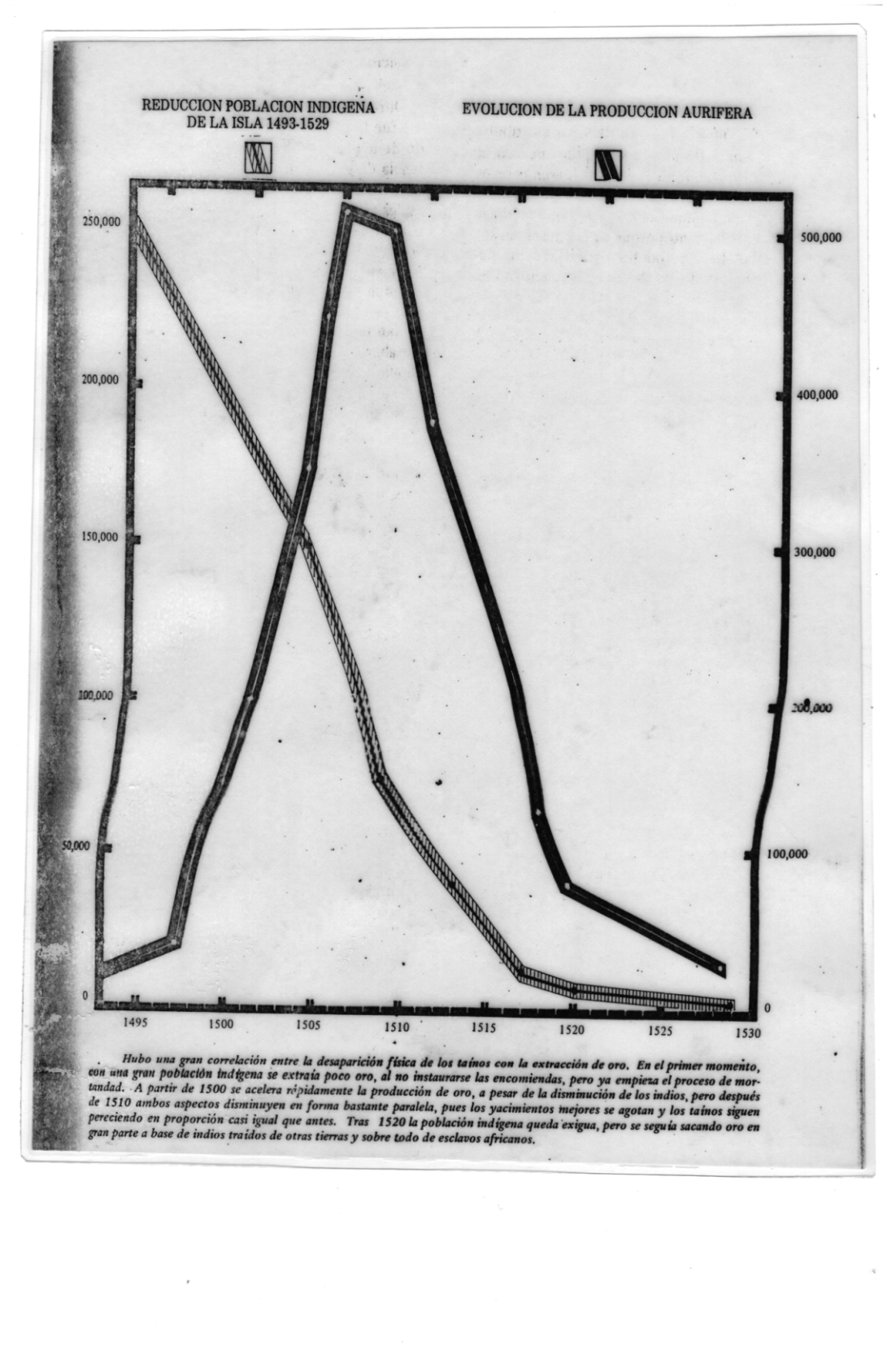 CONSECUENCIAS DE LA ENCOMIENDA
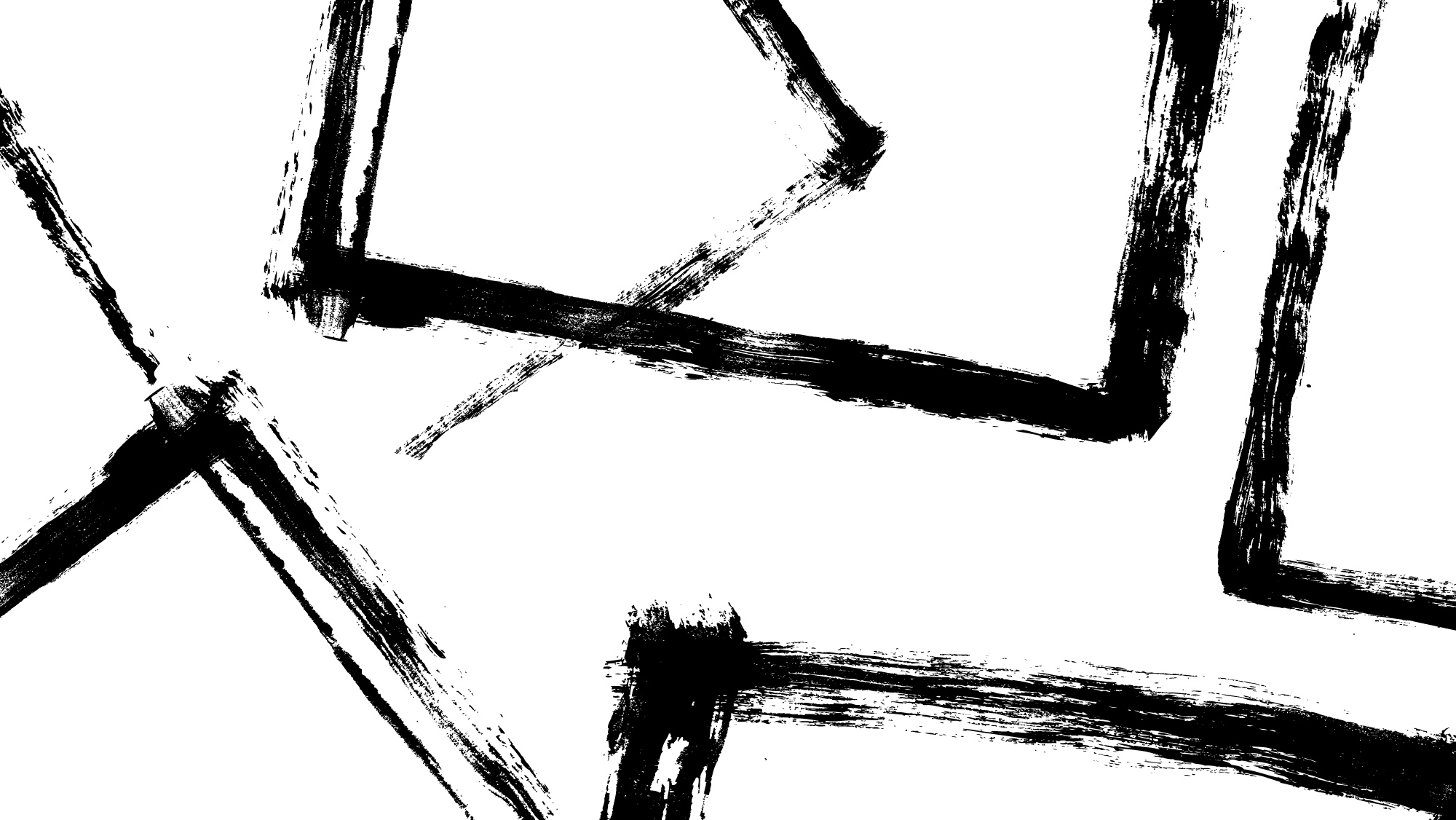 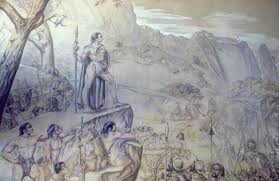 ENCOMIENDA OVANDINA
Formas de resistencia
Levantamientos aborígenes
Rebelión de Enriquillo
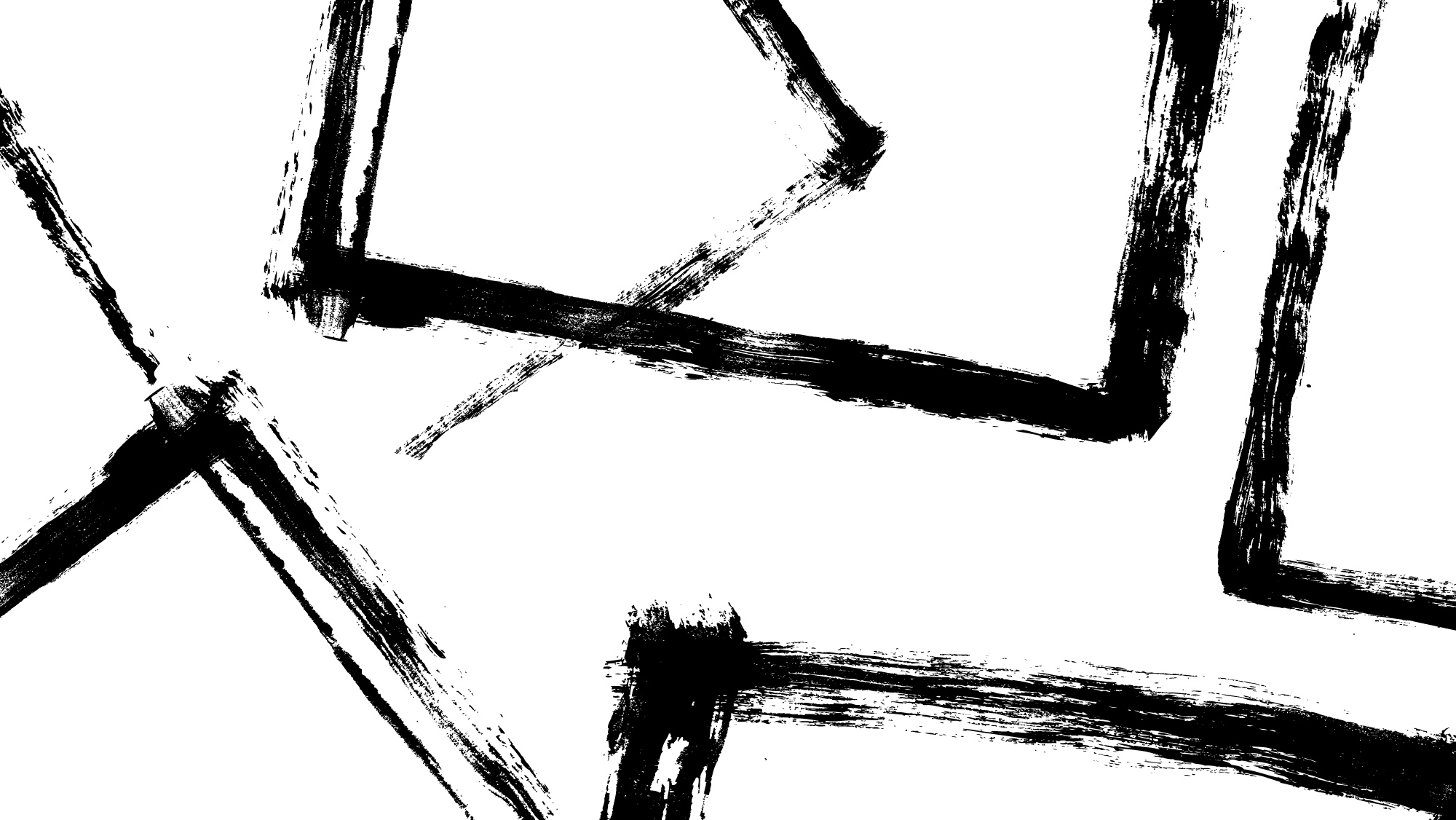 PRODUCCIÓN AZUCARERA UBICACIÓN ESPACIAL
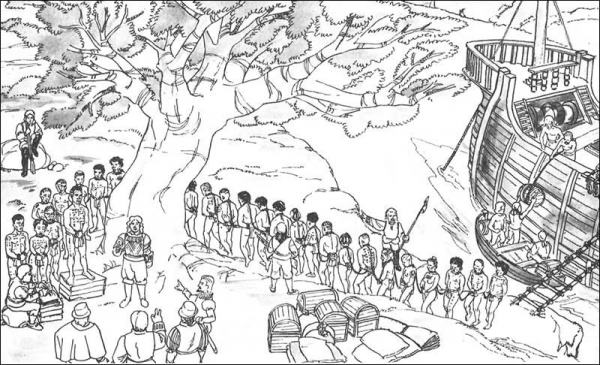 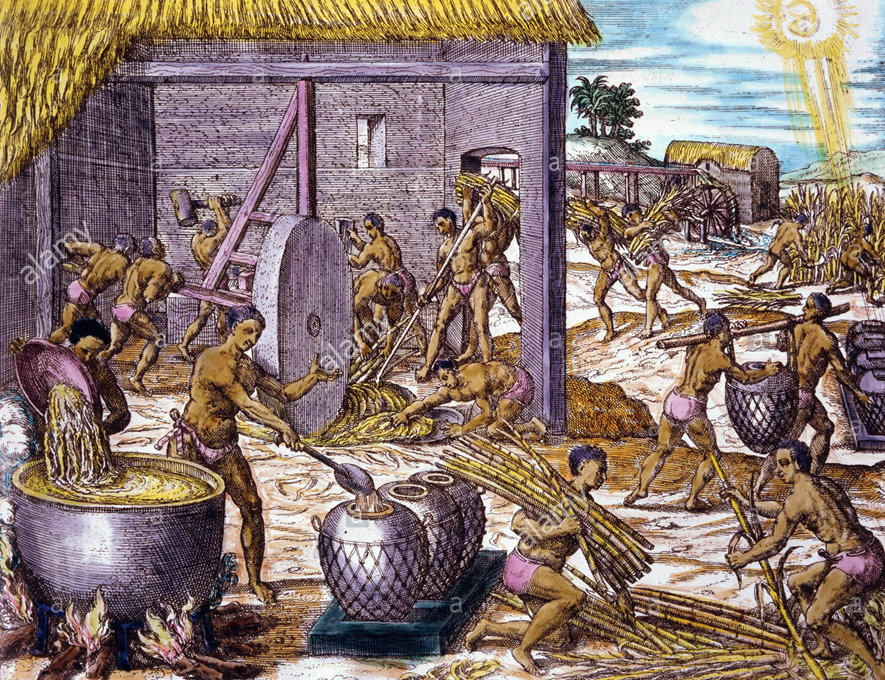 Formas de trabajo
Esclavitud intensiva
PRODUCCIÓN AZUCARERA
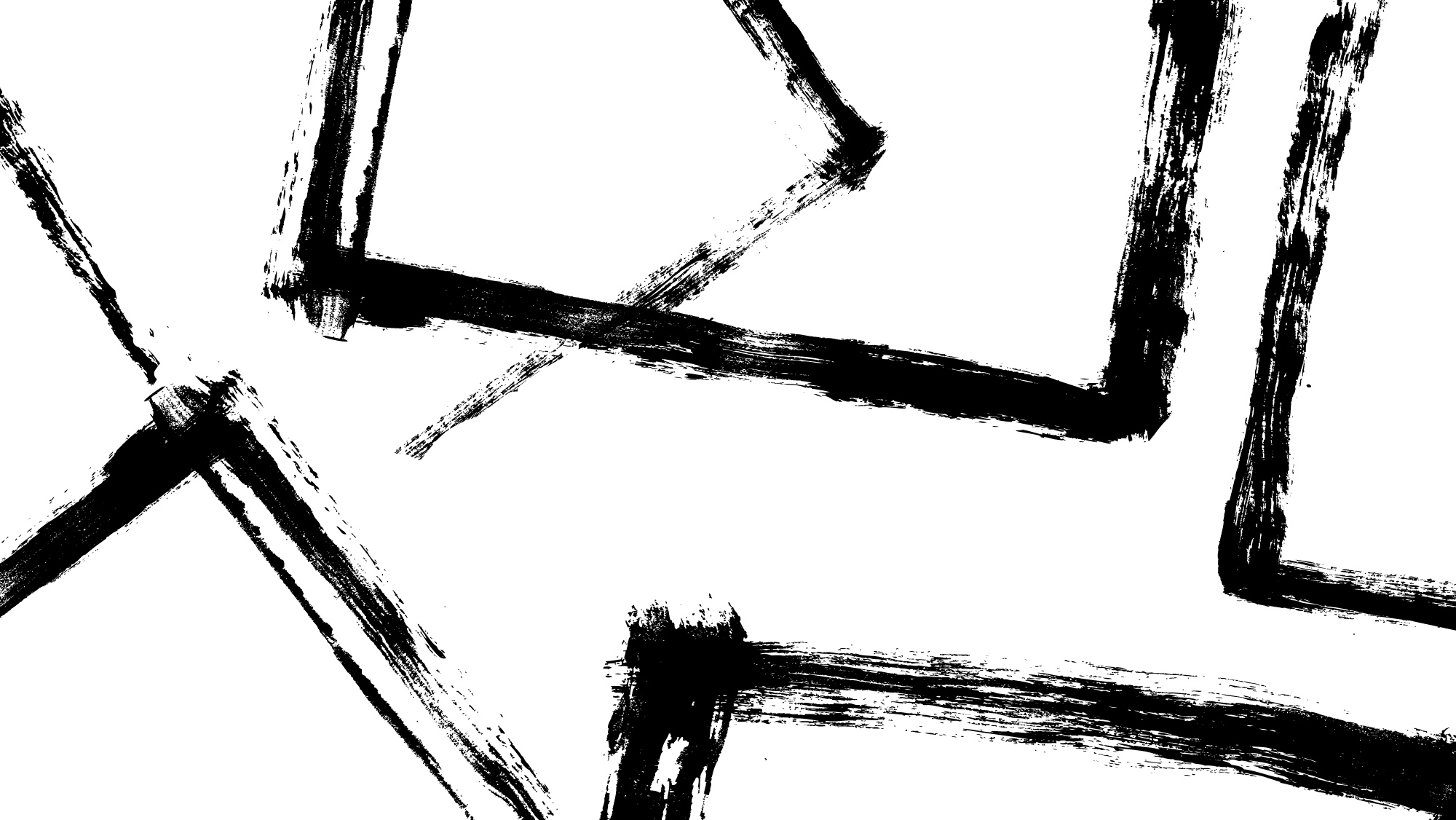 ¿CÓMO LLEGABAN LAS PERSONAS ESCLAVIZADAS A AMÉRICA?
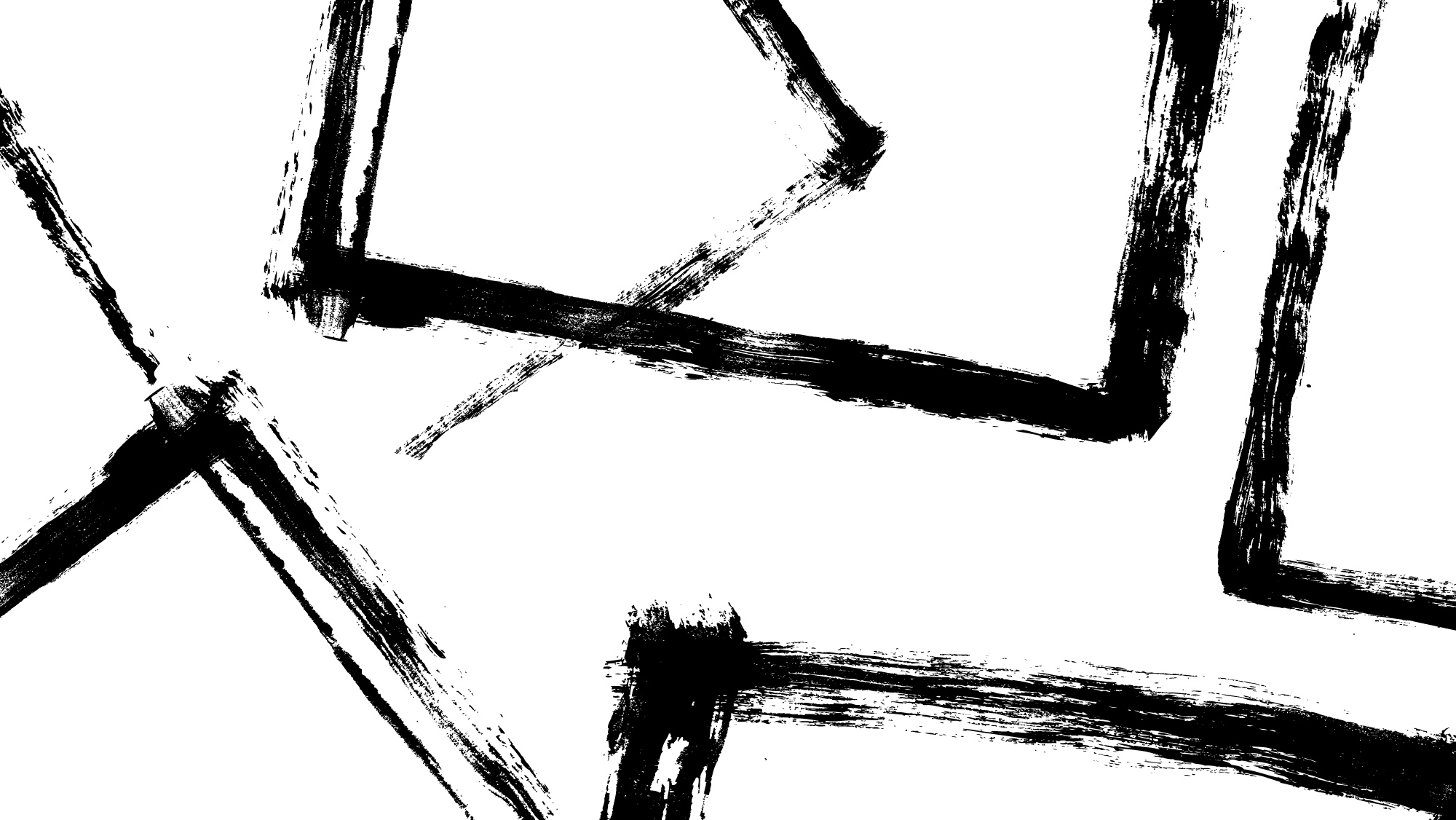 PRODUCCIÓN AZUCARERA
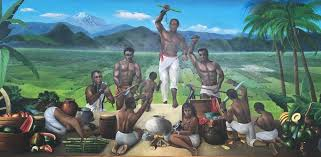 Resistencia a la esclavitud
Cimarronadas
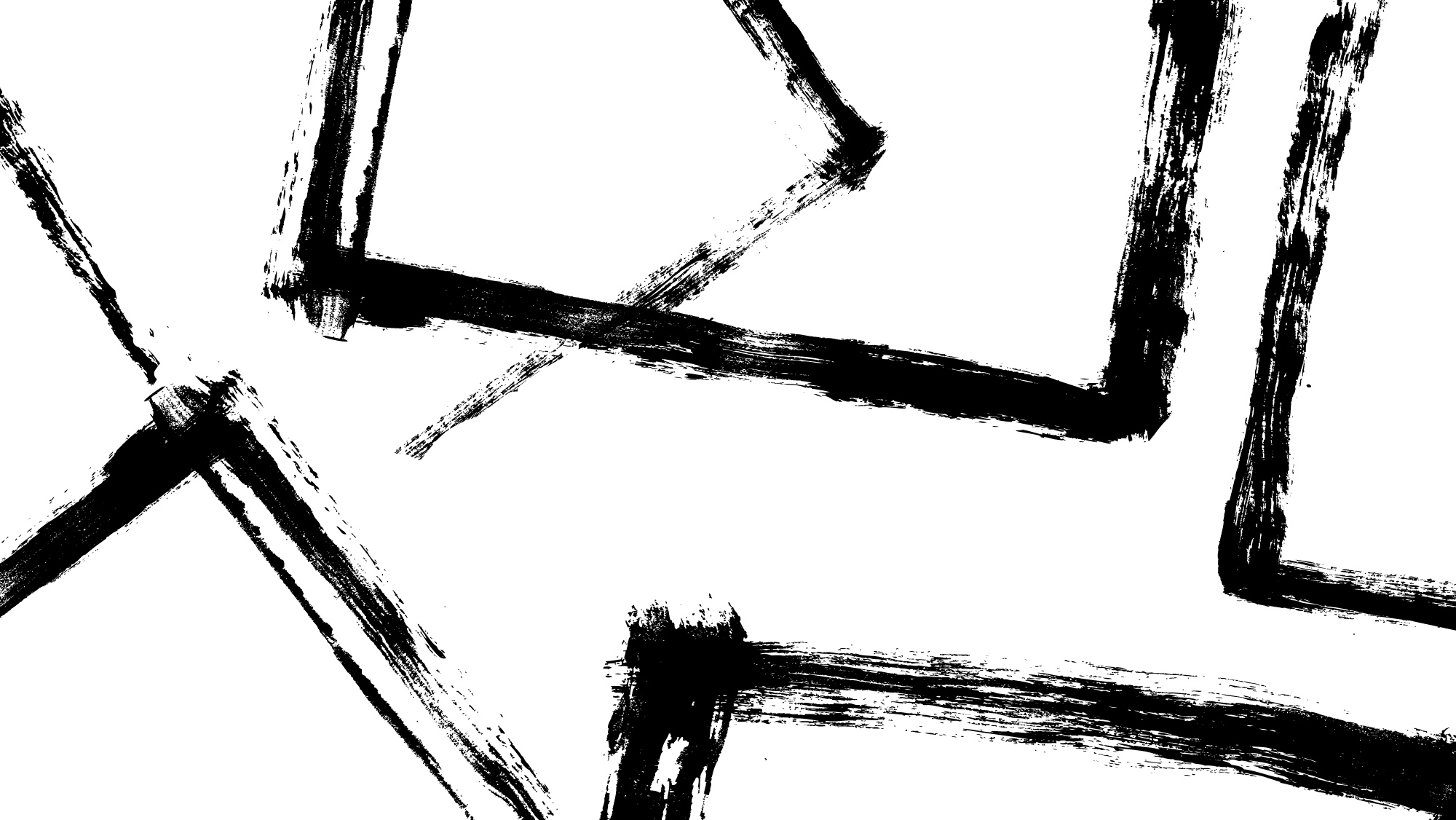 FINAL DEL SIGLO XVI: DECADENCIA DE LA PRODUCCIÓN DE AZÚCAR Y EL DESARROLLO DEL HATO GANADERO
Historia oficial
¿DE QUIÉN DESCENDEMOS LOS DOMINICANOS?
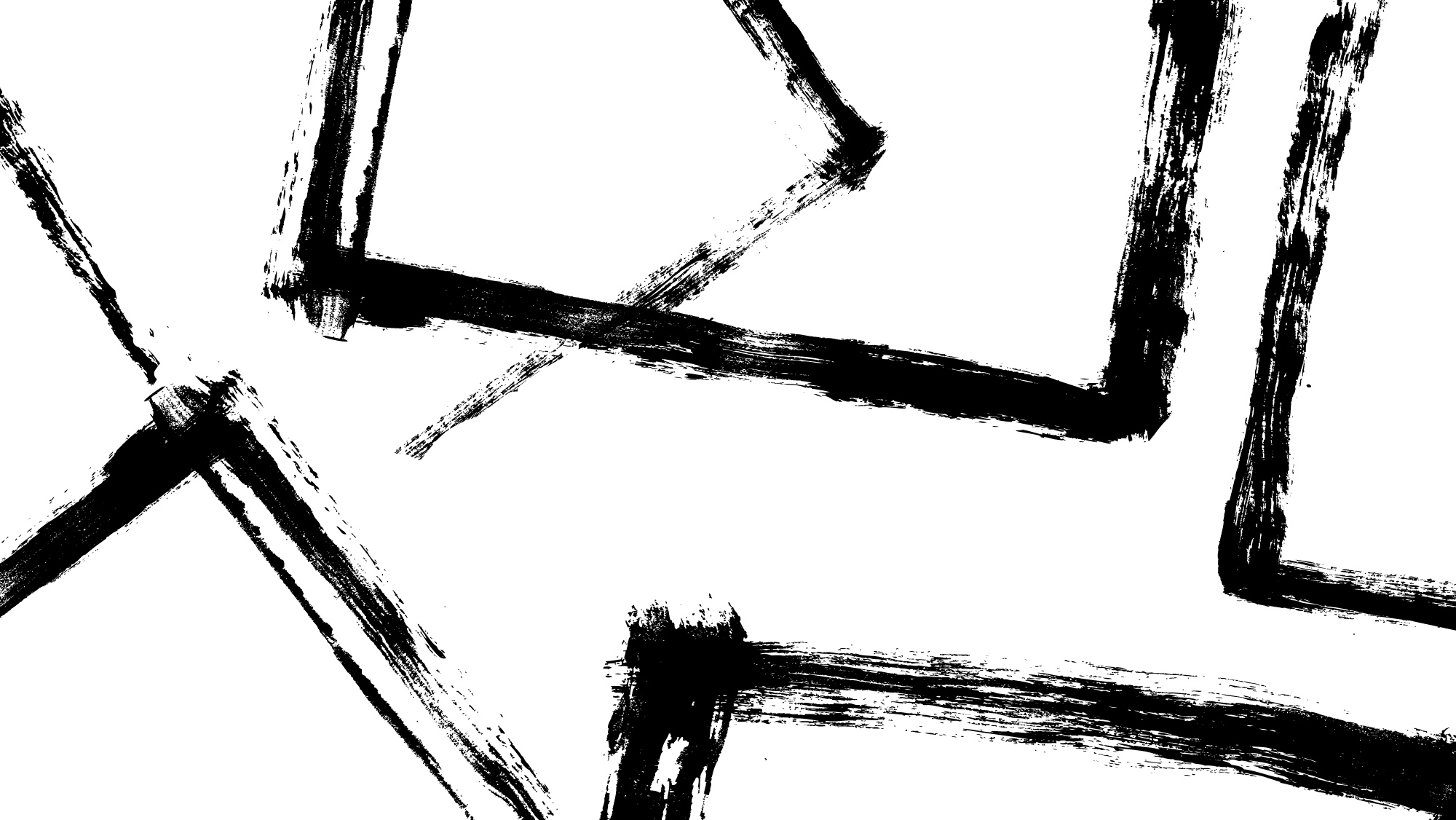 HISTORIA OFICIAL
Españoles y taínos. Hablamos de color indio.
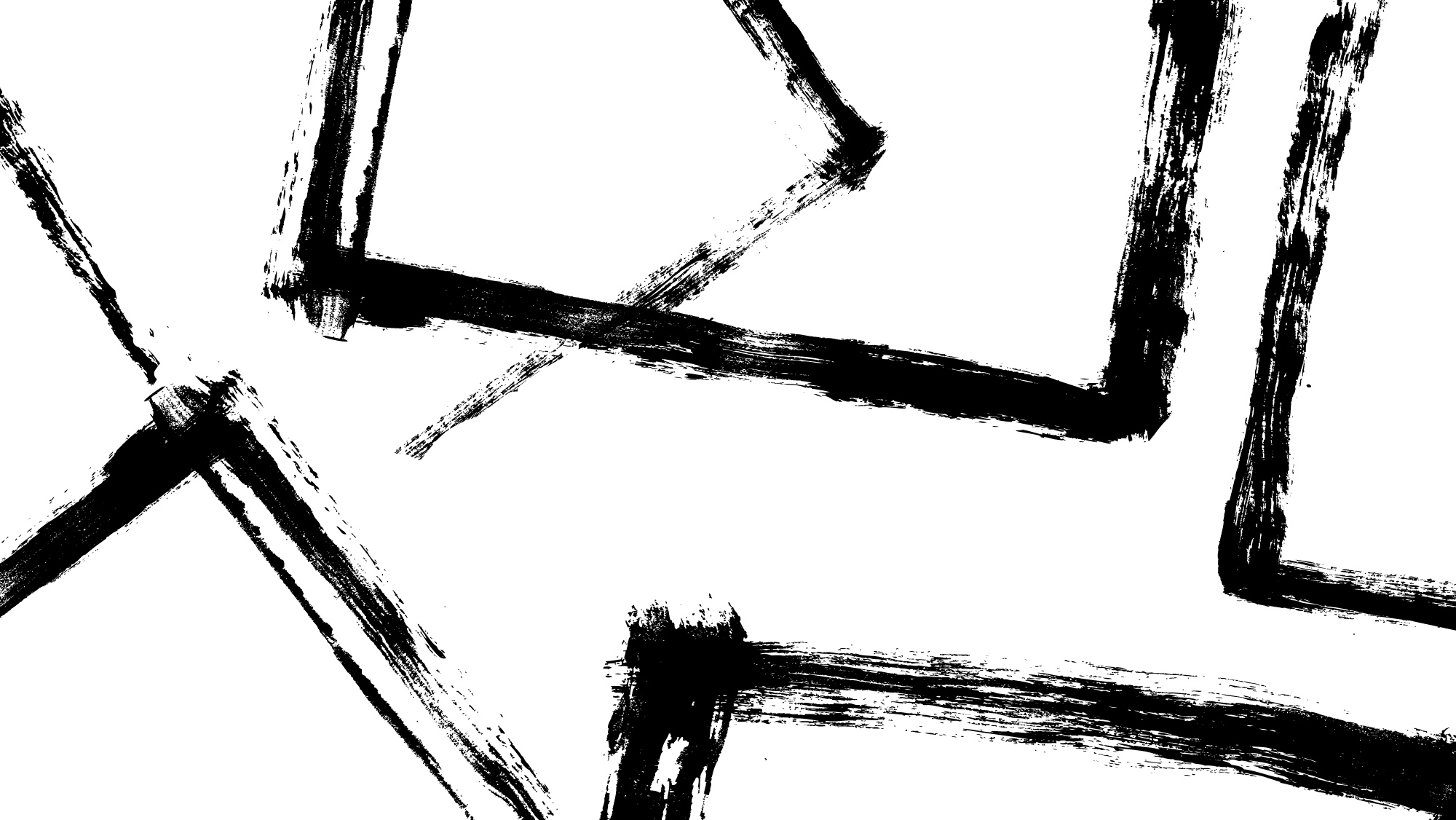 ¿DE QUIÉNES DESCENDEMOS LOS DOMINICANOS?
¿EN QUÉ HAN CONTRIBUIDO LOS  AFRICANOS A NUESTRA CULTURA?
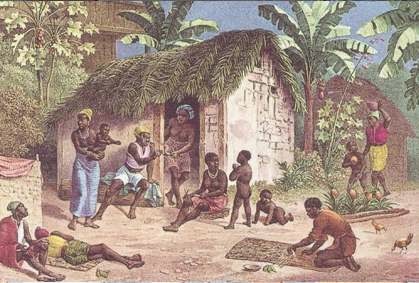 Lo establecerán en el trabajo sobre la herencia africana.
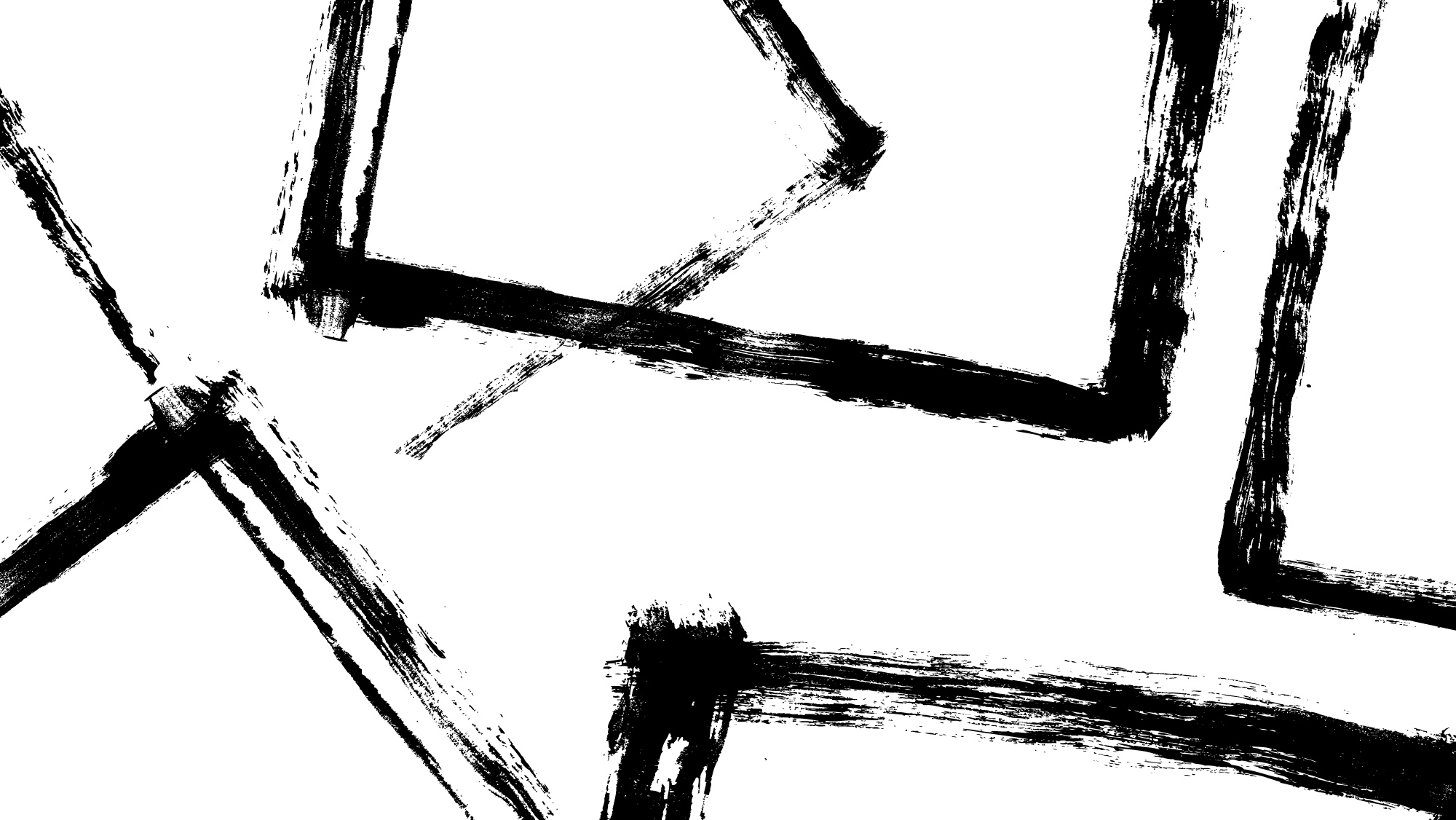 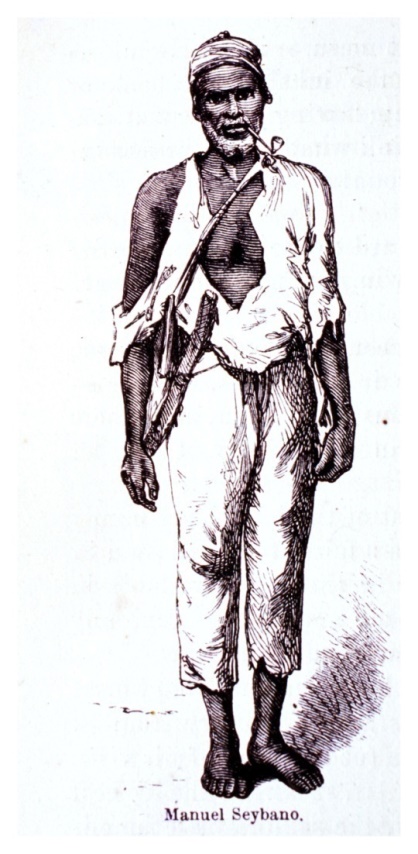 CONSECUENCIAS DEL HATO GANADERO
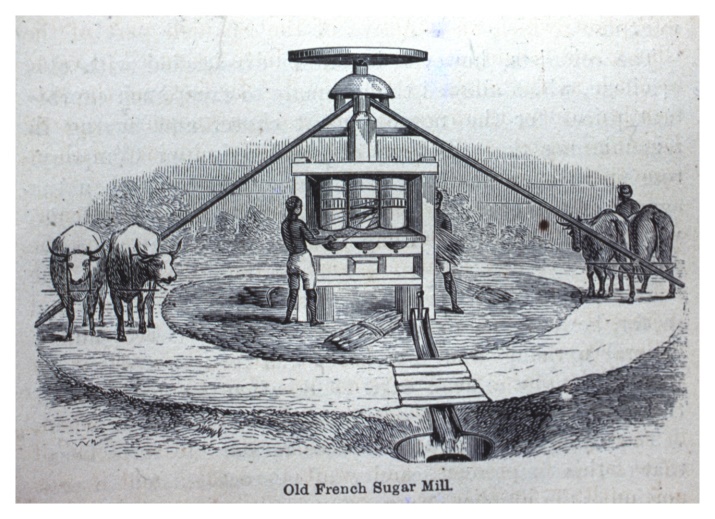 Cambio en el tipo de esclavitud.
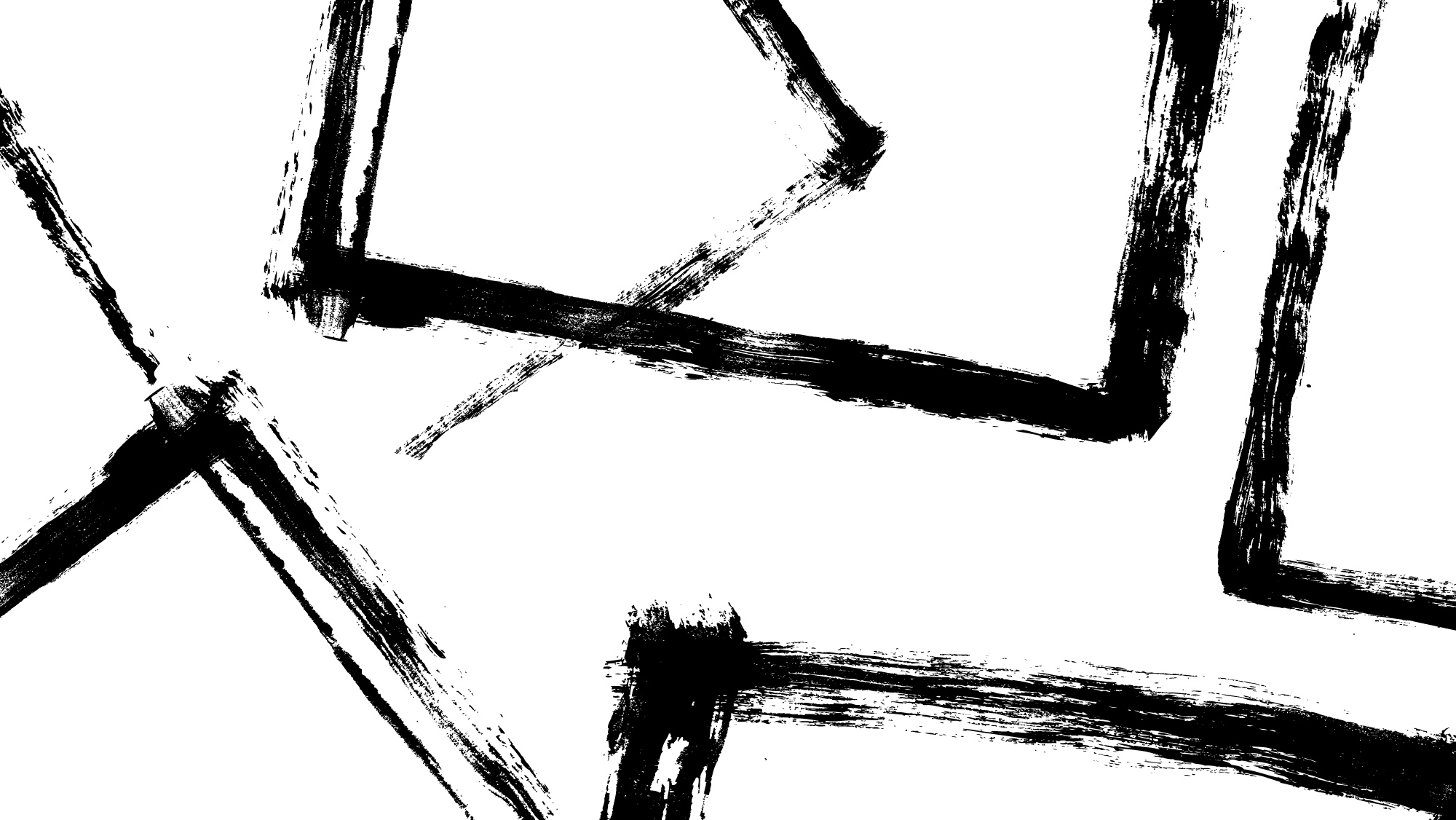 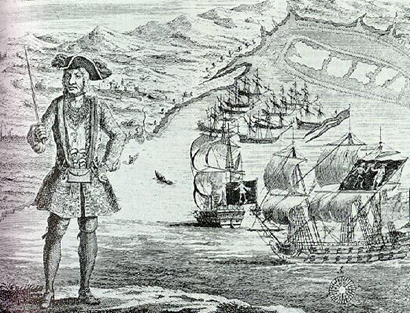 DESARROLLO DEL CONTRABANDO
Costas sin protección militar
Unidades productivas en la zona
Monopolio comercial de España
Casa de Contratación de Sevilla
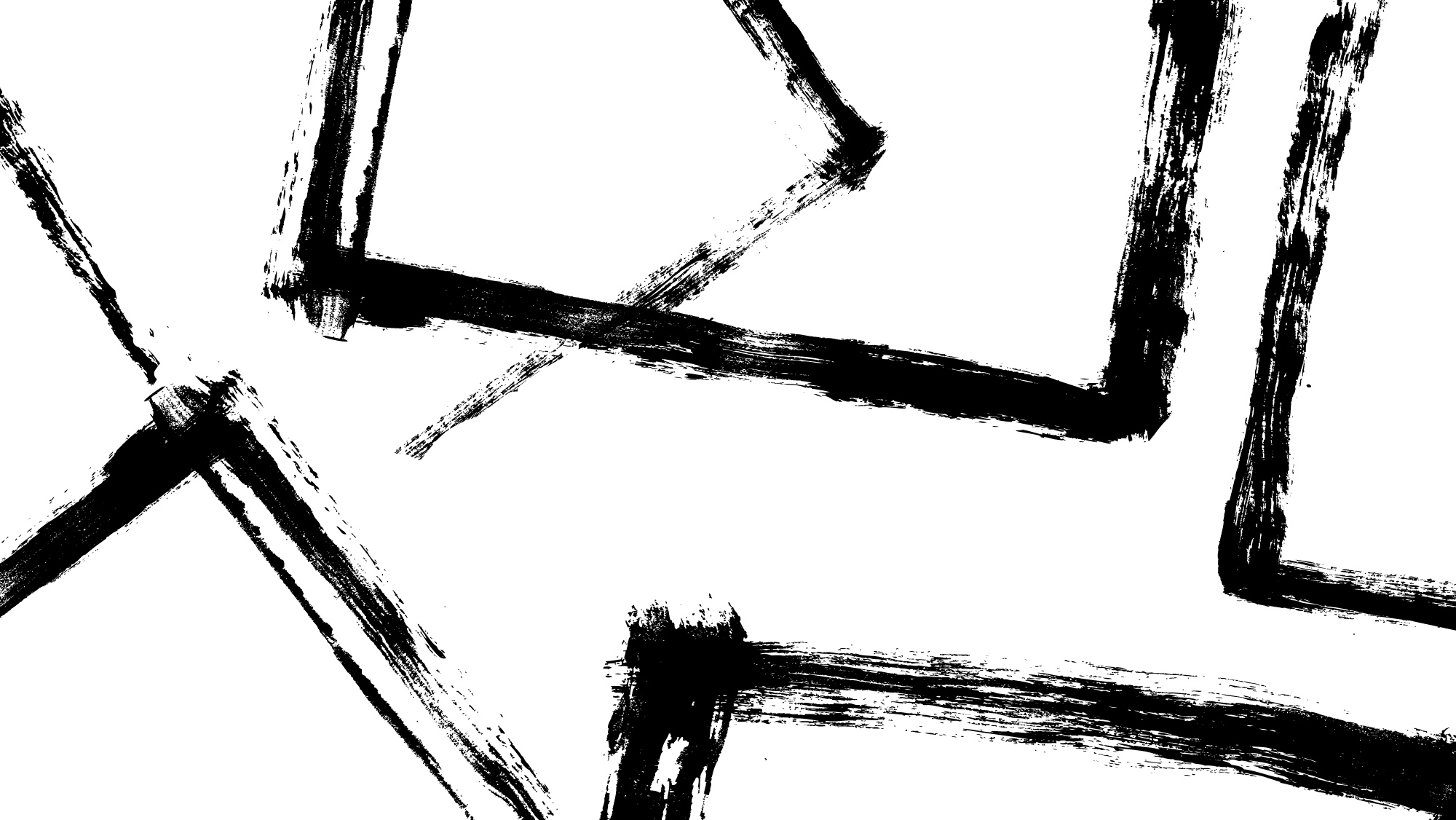 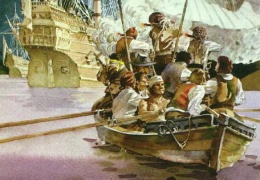 DESARROLLO DEL CONTRABANDO
Diferencia de precios y la calidad de los productos que se compraban a través el negocio de los rescates
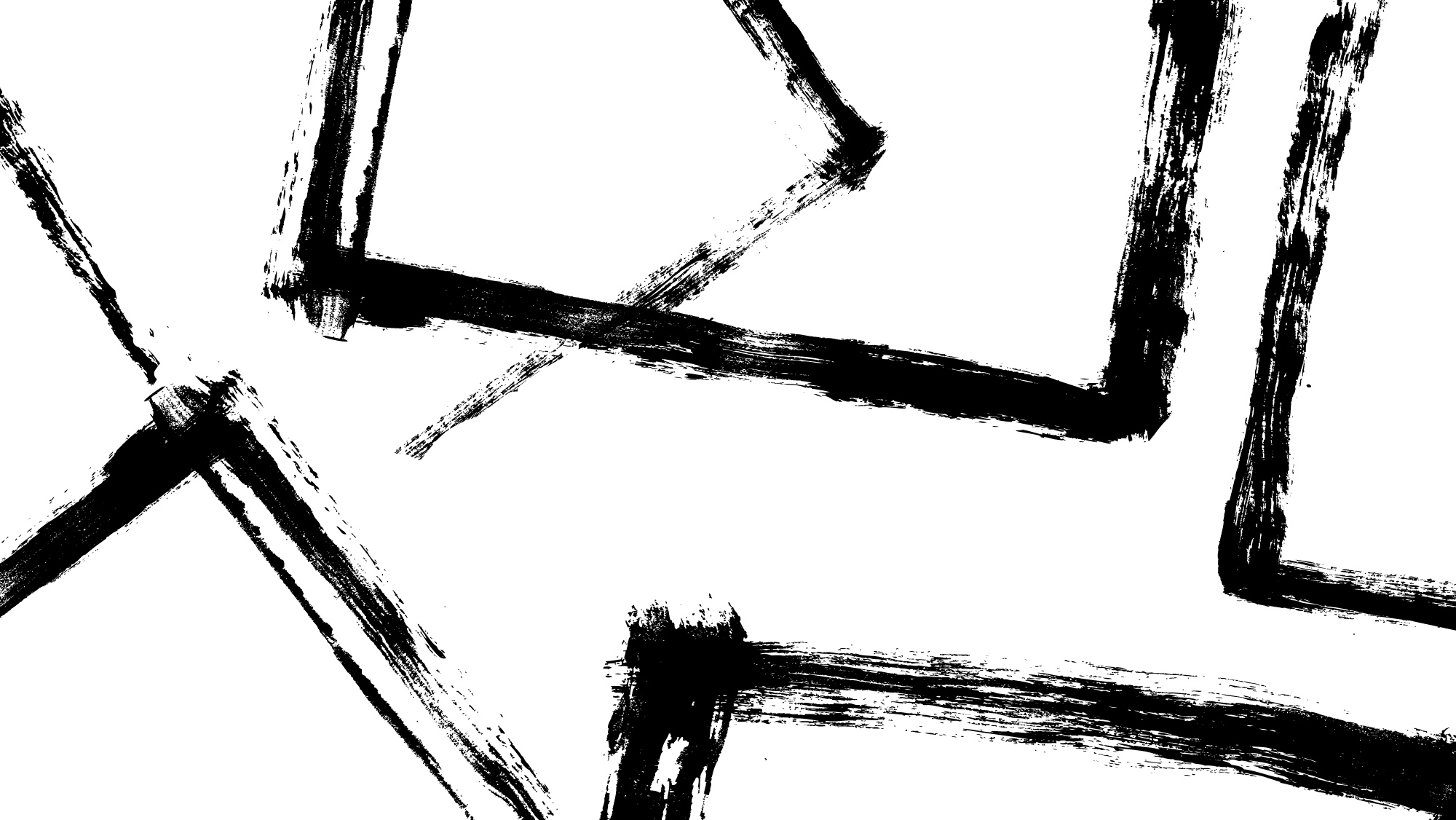 RESPUESTA DE ESPAÑA AL CONTRABANDO EN LA ISLA
CONSECUENCIAS DE LAS DEVASTACIONES
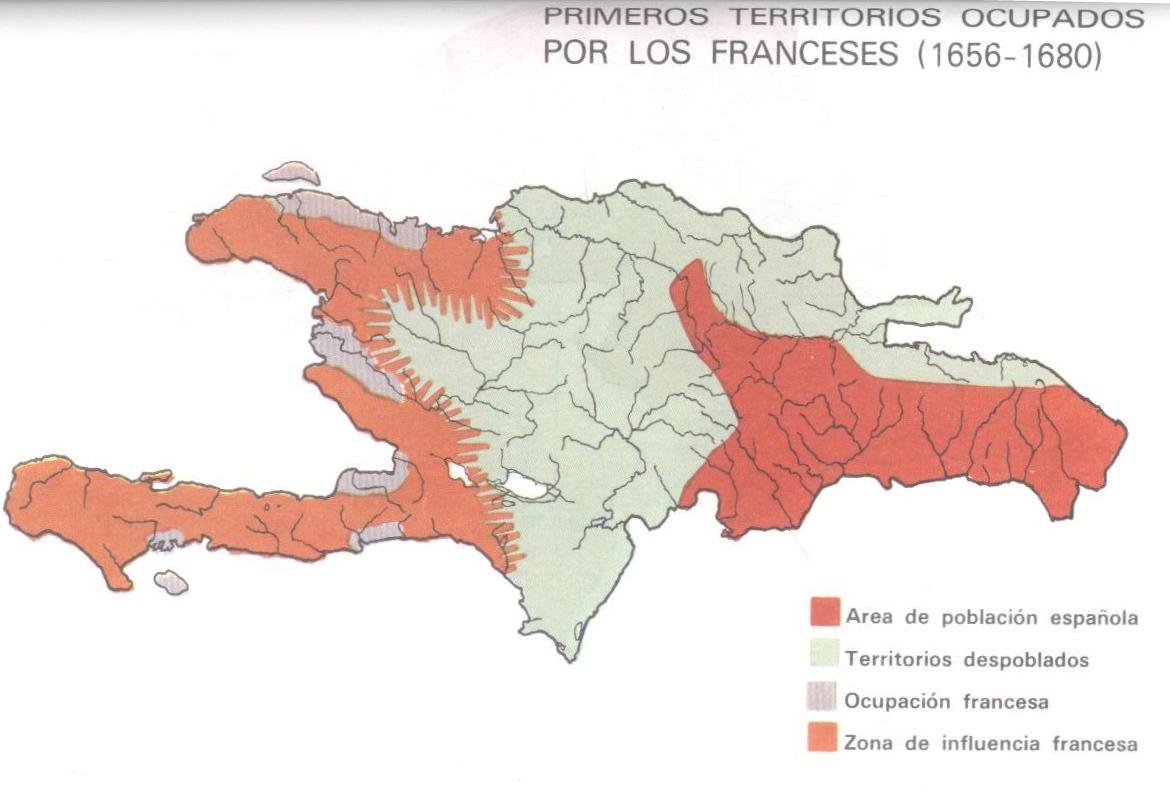 A corto plazo:
Crisis económica
Descenso de la población

A mediano plazo:
Surgimiento de la colonia francesa en la isla.

A largo plazo:
Dos repúblicas en la isla
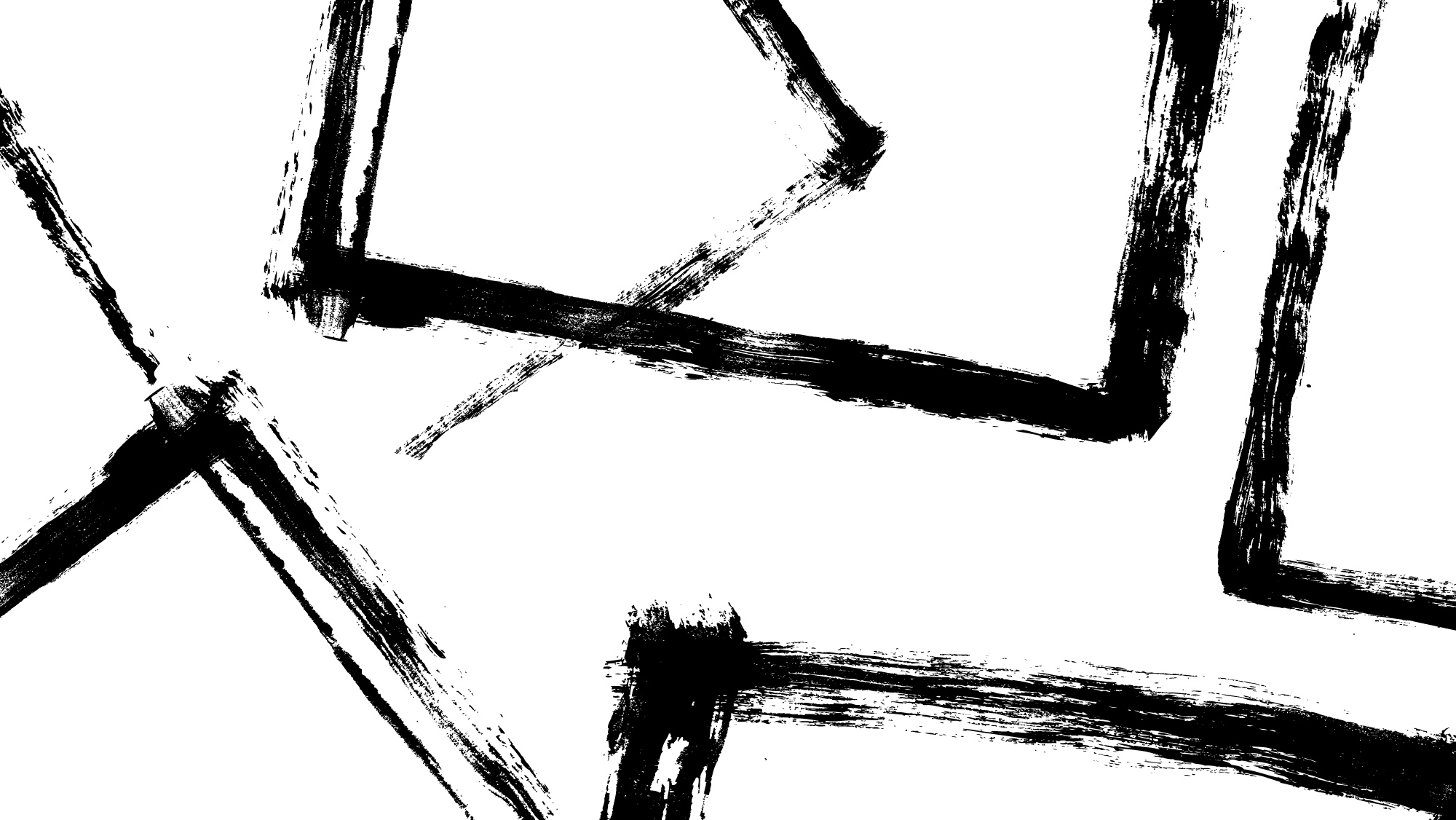 POBLACIÓN EN EL SIGLO XVII EN LA PARTE ESPAÑOLA
Menos de 10 mil.
Inmigración de campesinos canarios.
Crisis económica, pocos esclavos pero distancias sociales más grandes  entre amos y personas esclavizadas; personas libres y esclavizadas.
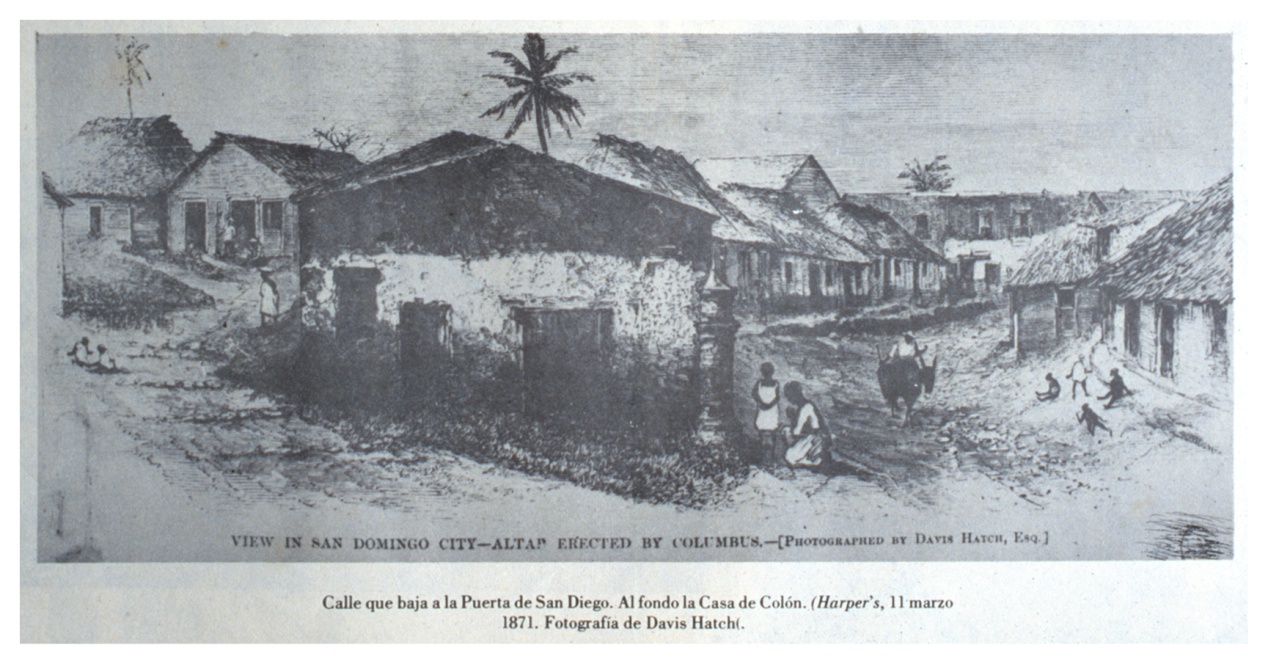 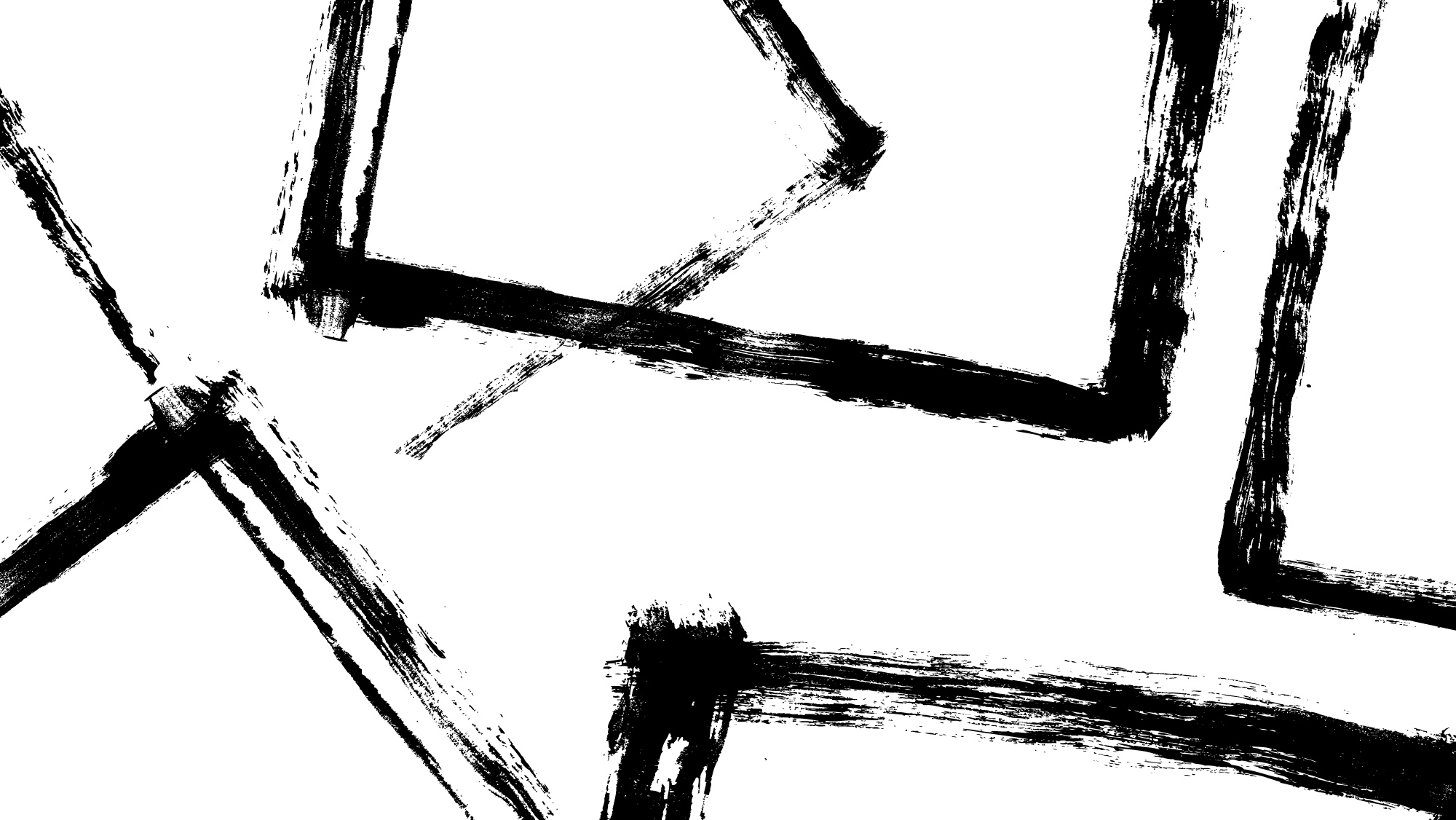 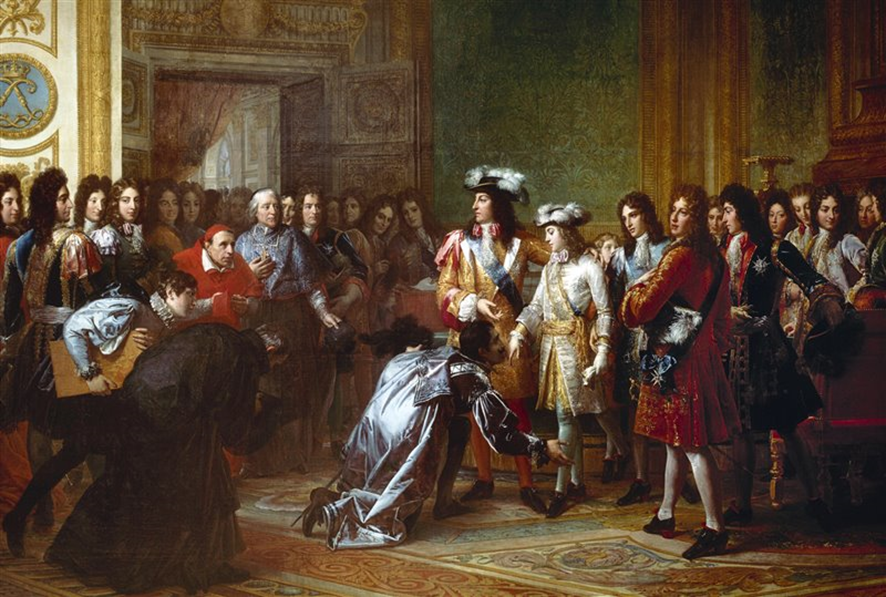 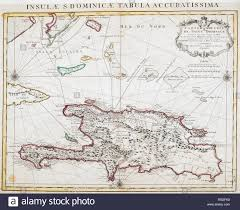 Comercio con la colonia francesa
Cambio de dinastía en España
Cambios en el siglo XVIII
REGIONES ECONÓMICAS A MEDIADOS DEL SIGLO XVIII
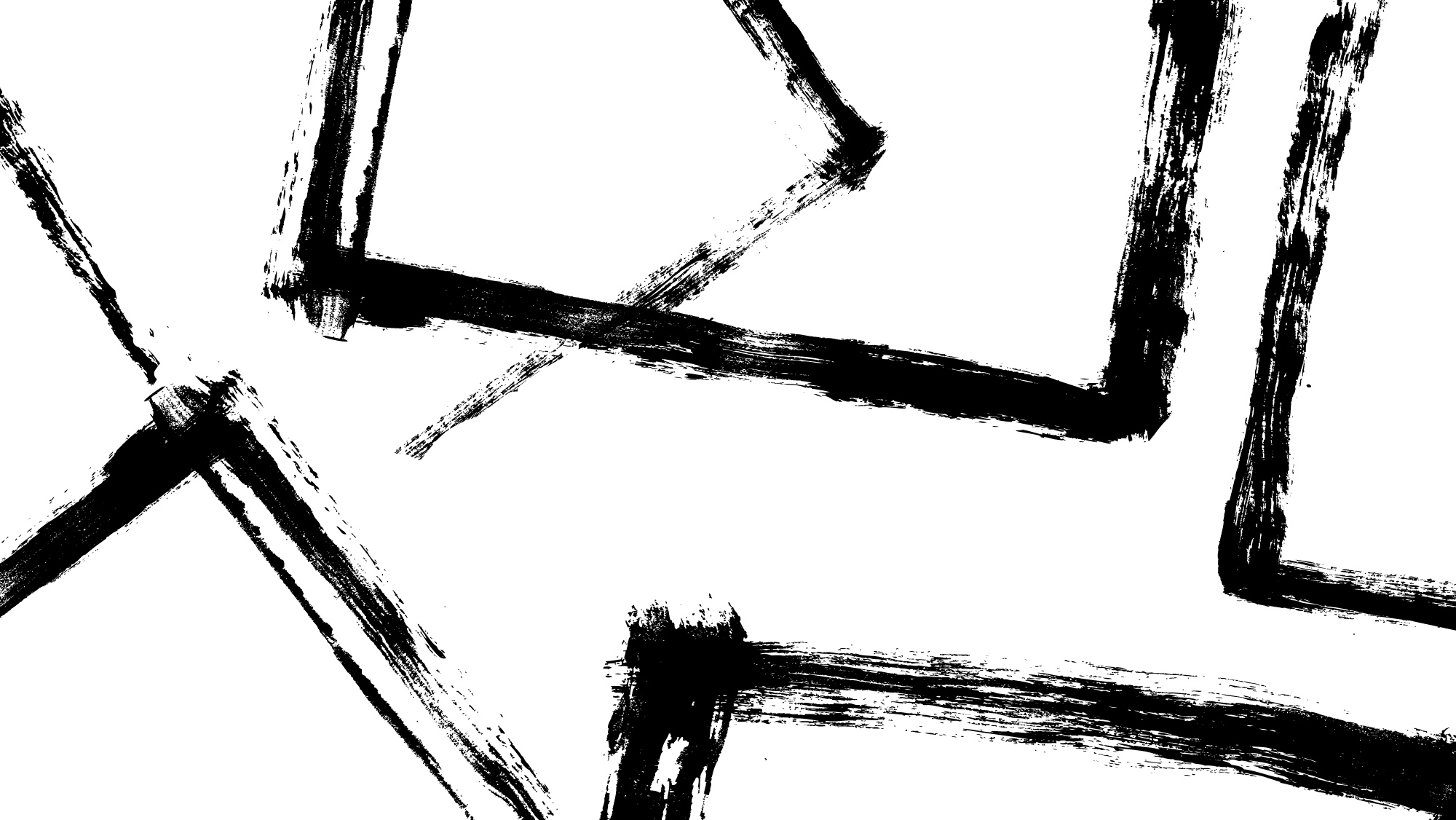 POBLACIÓN EN EL SIGLO XVIII
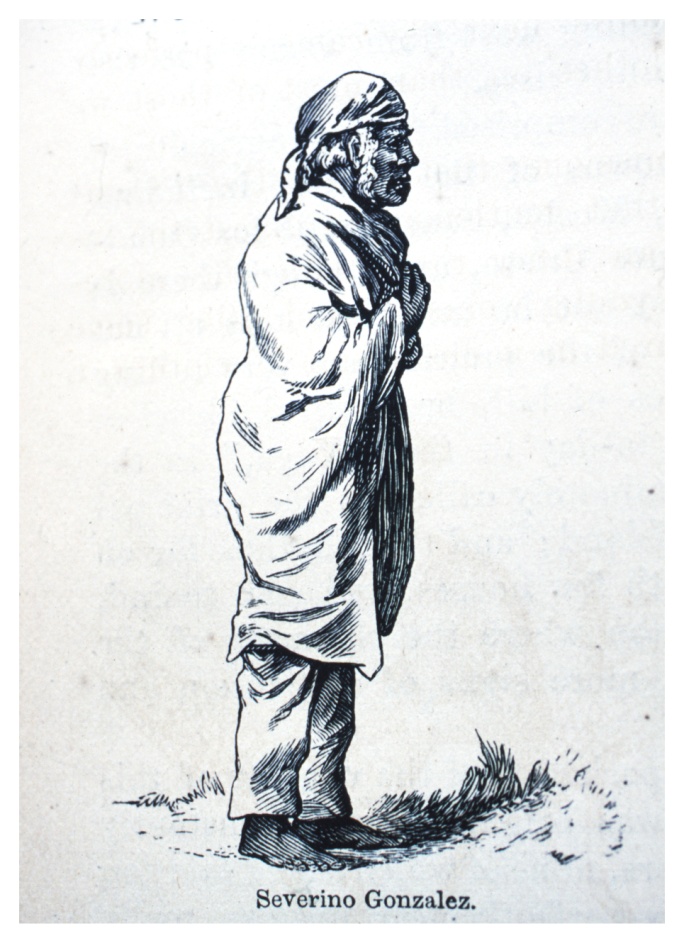 De nuevo inmigración de campesinos canarios.
Personas esclavizadas fugitivas  de la parte francesa.
LECTURAS
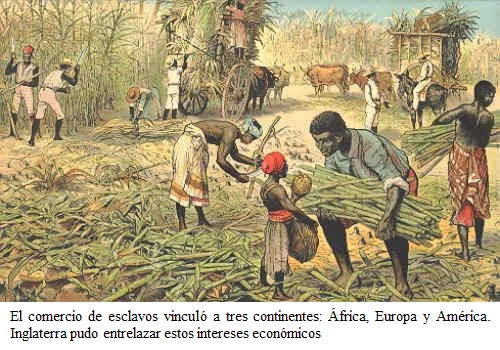 Los negros jornaleros
Mujeres en la Bayaguana 
del siglo XVIII
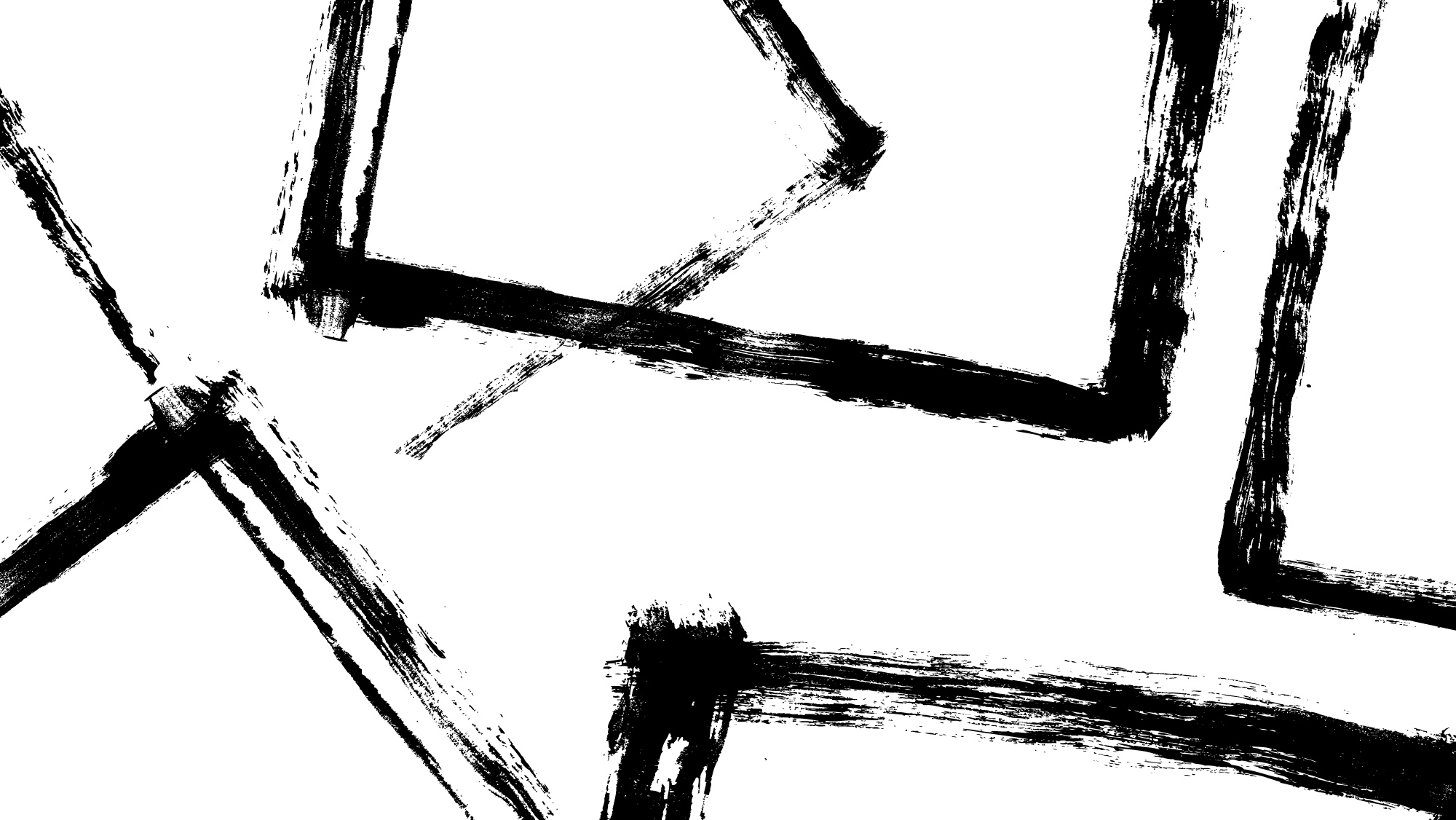 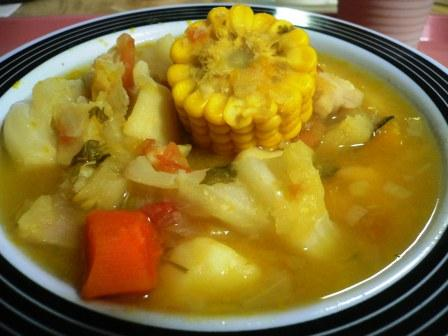 ¿QUÉ HEREDAMOS DE LOS CANARIOS?
Comida: Sancocho.
Palabras: relacionadas a la producción de azúcar.
Bailes.
Tipos de negocios: colmados.
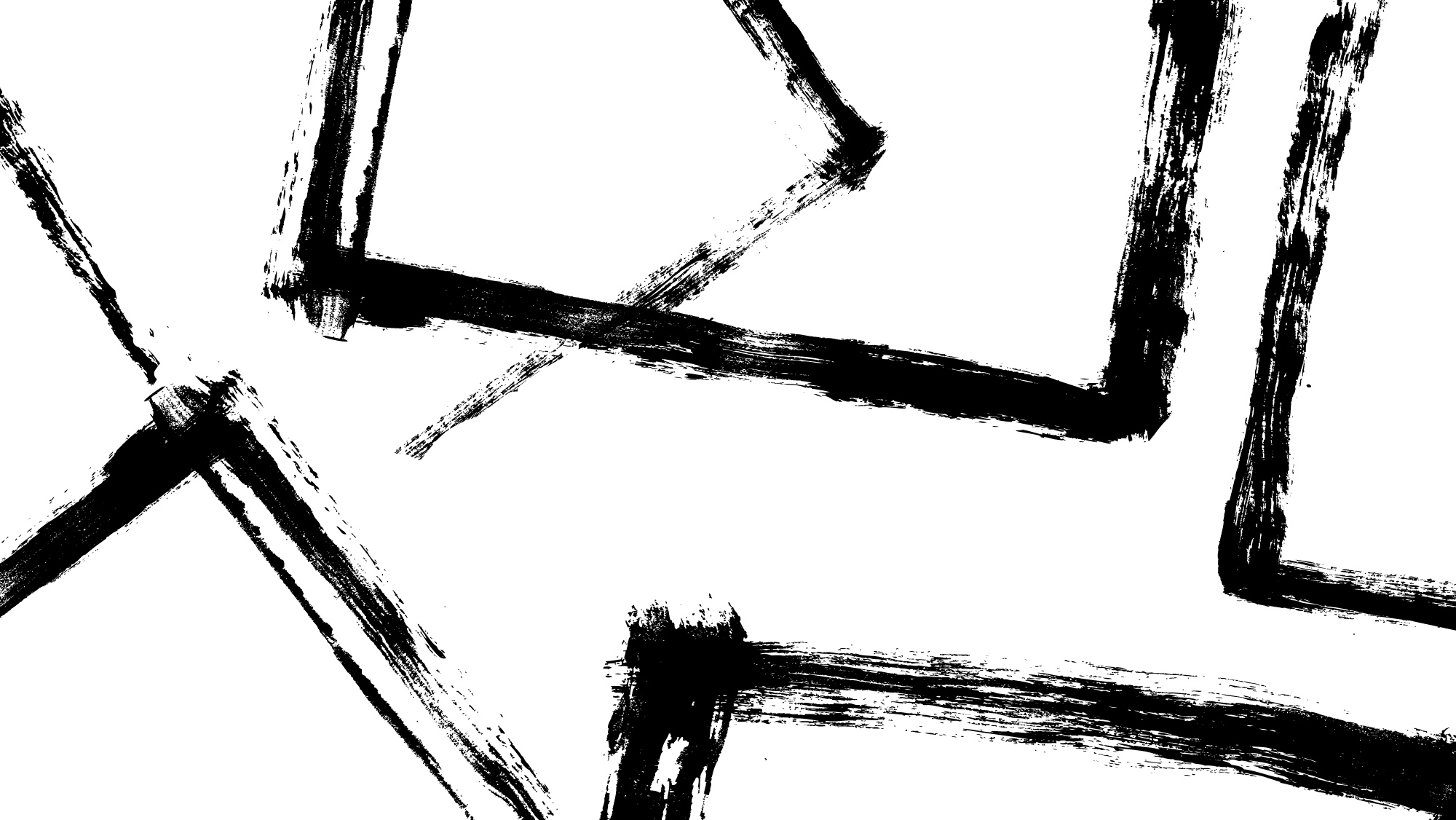 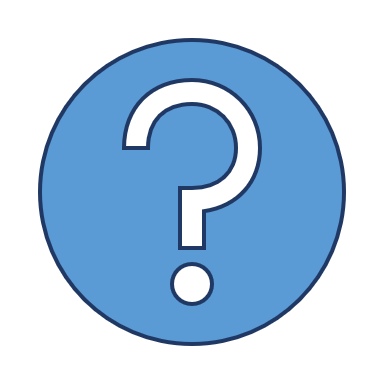 ¿PREGUNTAS?